Discontinuity-Aware 2D Neural Fields
Yash Belhe - University of California San DiegoMichael Gharbi, Matthew Fisher, Iliyan Georgiev - Adobe
Ravi Ramamoorthi, Tzu-Mao Li - University of California San Diego
[Speaker Notes: Hi, I’m Yash Belhe and I’m super excited to present our work on Discontinuity Aware 2D Neural Fields.

This is a presentation about a new image format that preserves discontinuities no matter how far you zoom into it.

This work is a joint collaboration between UCSD and Adobe, and I’m thankful to my mentors Michael, Matt, Iliyan and my advisors Ravi and Tzu-Mao for all the support.]
Path-tracing can produce arbitrarily high resolution images
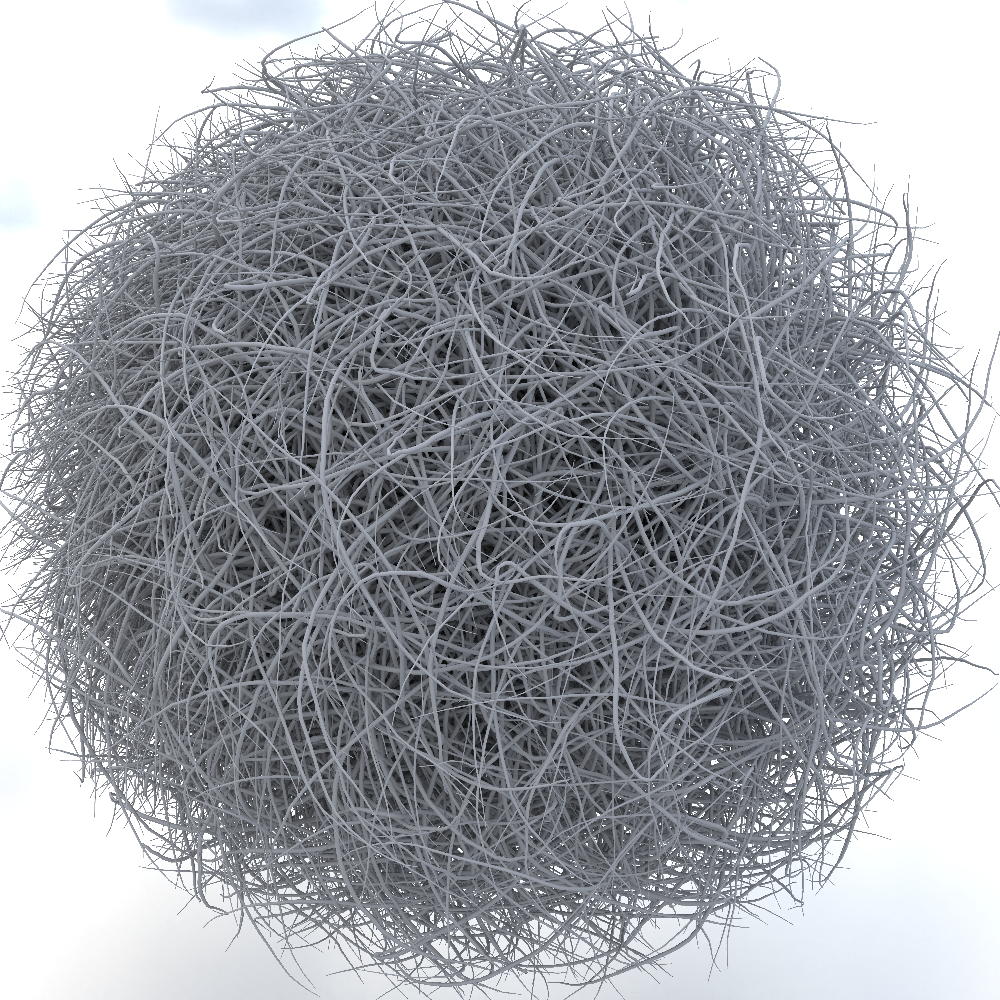 [Speaker Notes: In graphics, there are several applications that can produce images at an arbitrarily high resolution.

Take for example, path-tracing.

It produces a raster image image by sampling an underlying continuous signal.
These raster images can have an arbitrarily high resolution depending upon the sampling rate we choose.

We want to build an image format for these images so we can render once and zoom into it arbitrarily after rendering.]
Let’s re-render a 100x close-up here
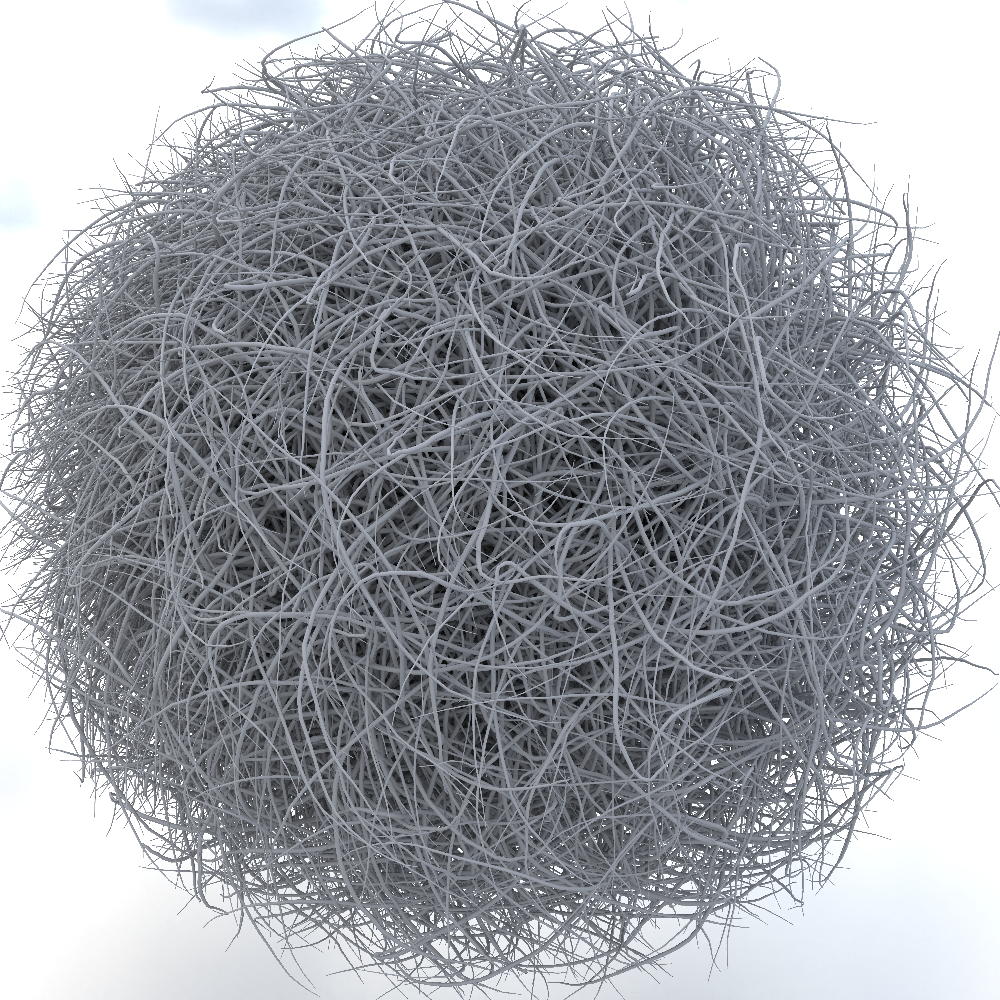 [Speaker Notes: Let’s re render by zooming 100x into our image!]
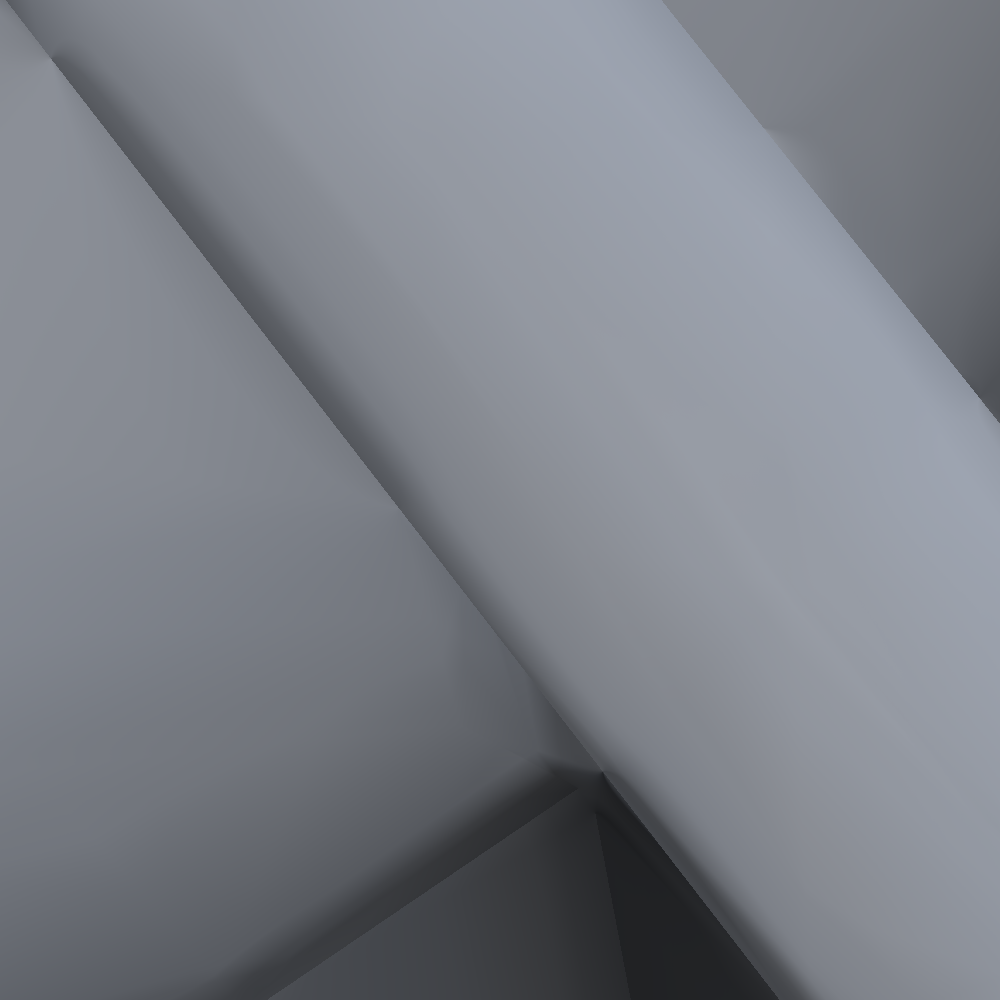 100x zoom — image hasdiscontinuities!
[Speaker Notes: Zooming in, we notice that our image has discontinuities.

The discontinuities in this image are due to visibility changes.
They make the image look sharp.

We would like our image format to also have these discontinuities to make it look sharp.]
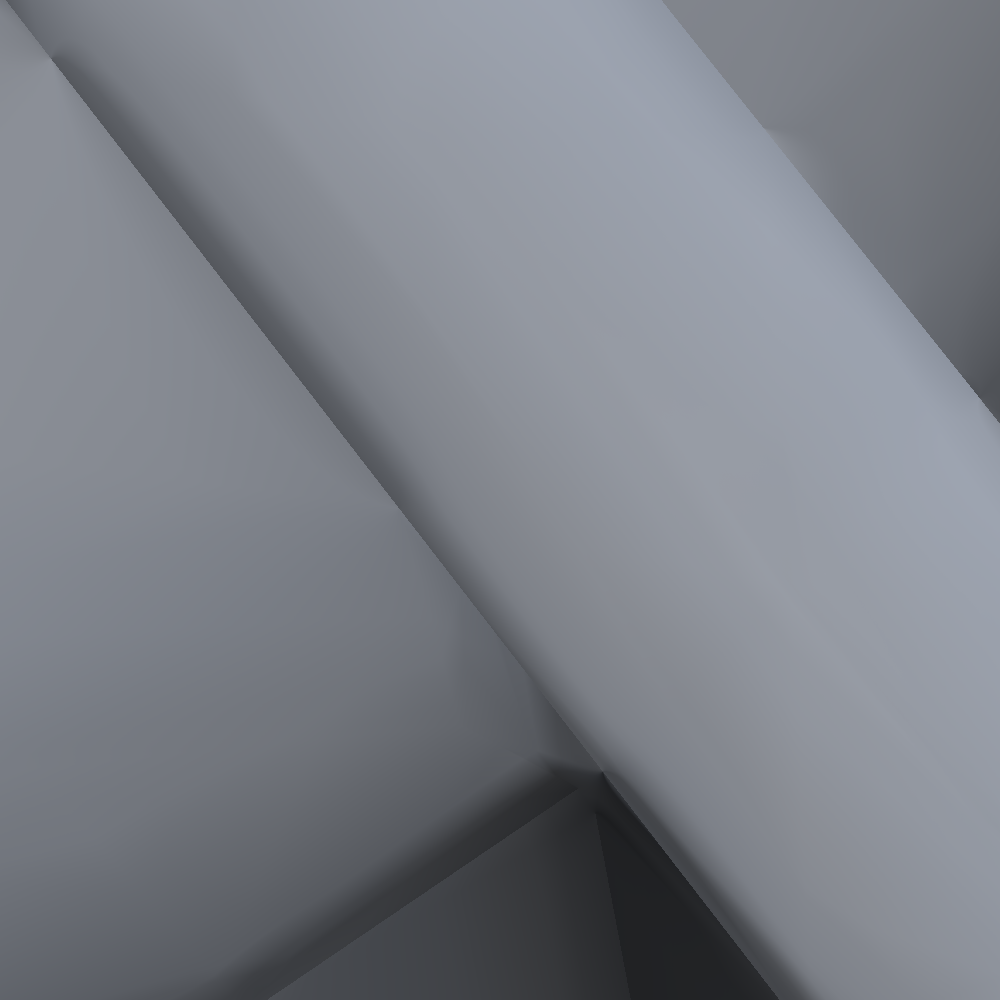 Discontinuity locations areanalytically known
[Speaker Notes: What’s more is that the location of these discontinuities are analytically known.]
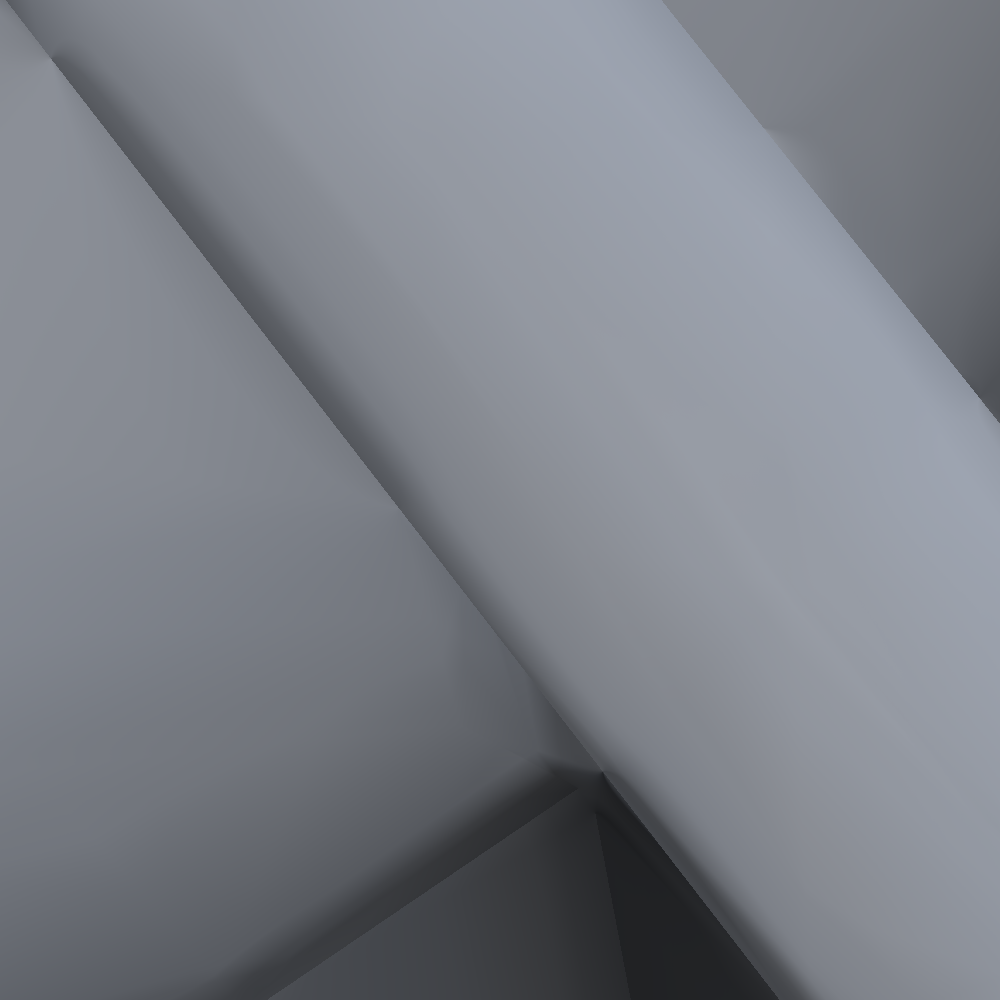 Most image formats do notuse discontinuity information
[Speaker Notes: Most image formats don’t use this discontinuity information in any manner.
We’d like our image format to use this information to produce a discontinuous image.

Let’s briefly talk about what our contributions are in this work]
Our contribution
Hybrid neural-mesh-based representation for images
Is optimizable
Can be rendered at any zoom scale in real time
Can preserve discontinuities that are given
[Speaker Notes: We introduce a hybrid neural-mesh-based representation for images that can be optimized to fit any target image.
It can also be re-rendered in real time at any zoom scale.
And crucially, it can preserve discontinuities in the target image that are provided as input.]
Common image representations
[Speaker Notes: Before we look at our method, let’s check out some common image representations.]
Raster images can represent complex signals
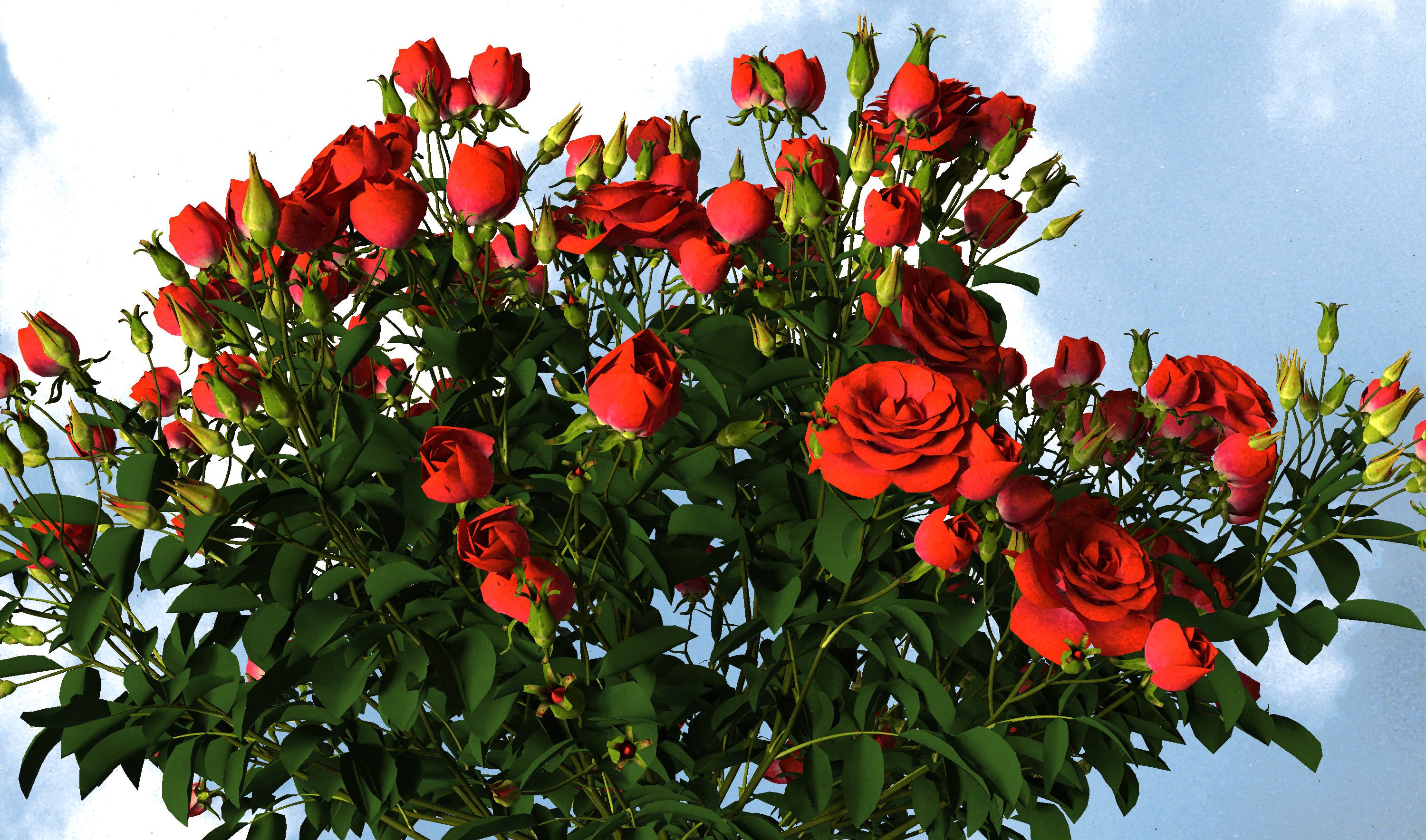 [Speaker Notes: Raster images represent complex signals.
Unfortunately, zooming in reveals a serious problem]
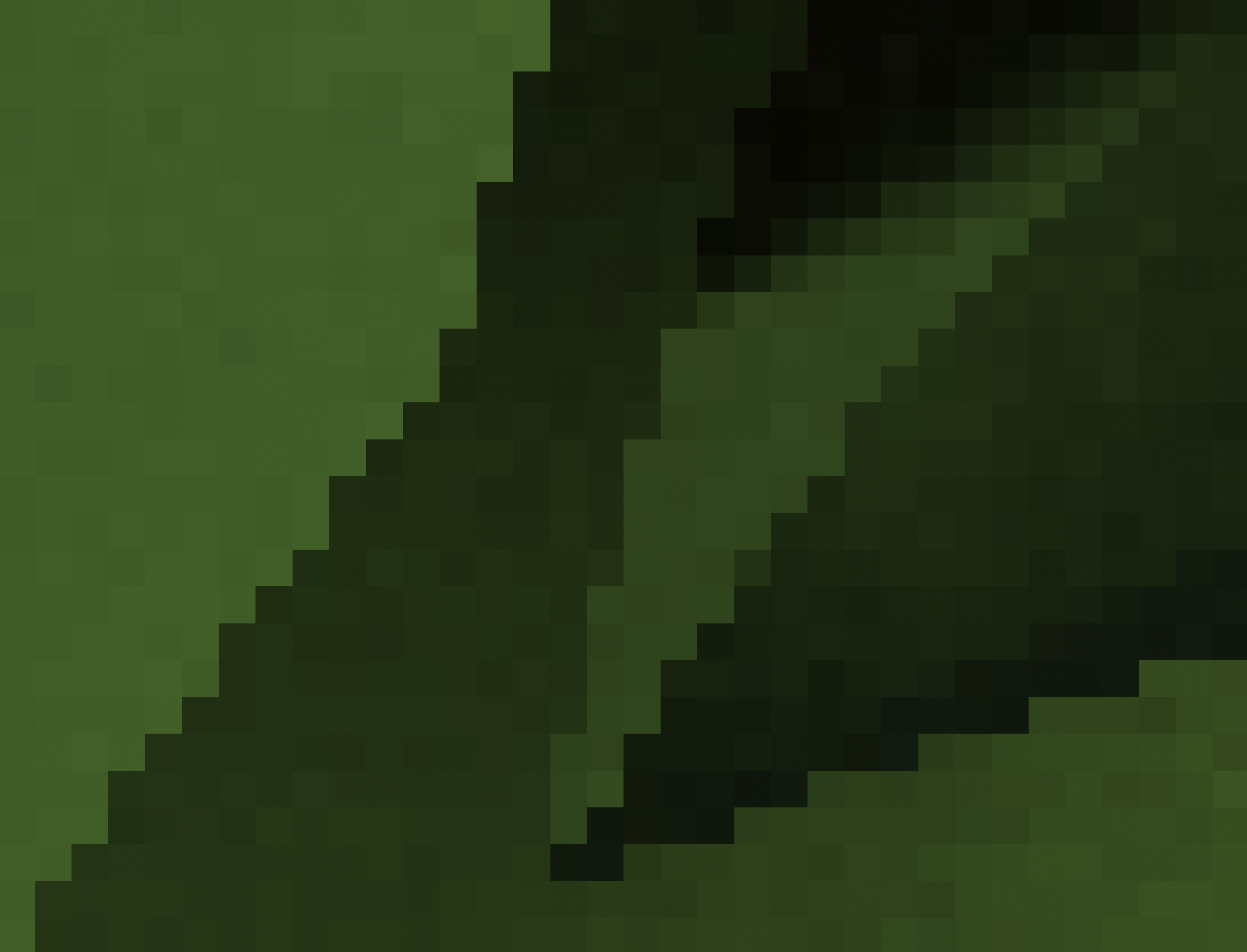 … but details are limited by resolution
[Speaker Notes: What should have been a sharp discontinuity now looks like a jagged edge.

This is a fundamental limitation of the raster image format.
Storing pixel colors in a grid throws away rich information about discontinuity locations that are analytically known.

Thus, it’s not surprising that they can never represent discontinuities at all zoom levels.]
Neural fields can compactly encode giga images!
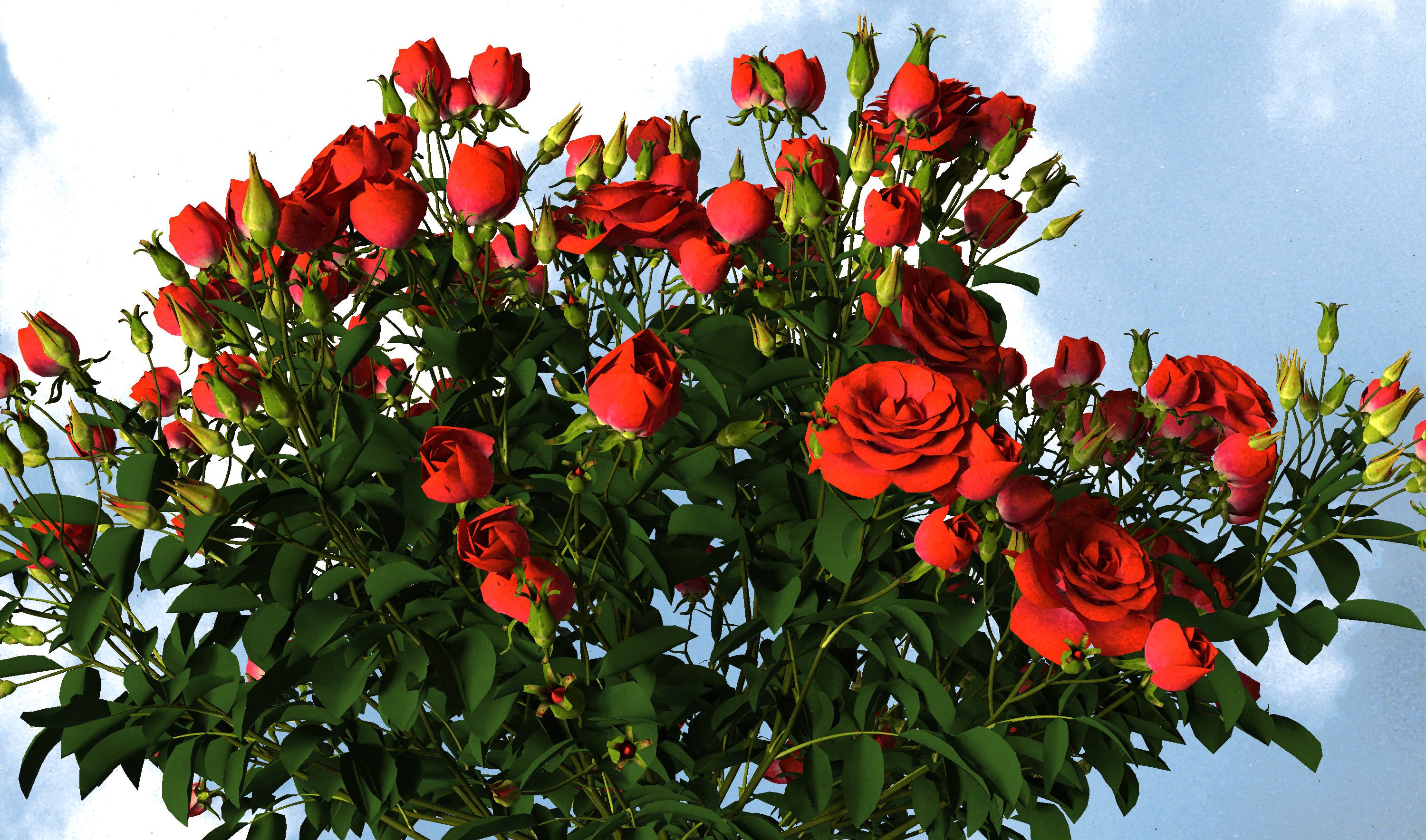 InstantNGP: Muller 22
Martel 21: ACORN: Adaptive Coordinate Networks for Neural RepresentationMuller 22: Instant Neural Graphics Primitives with a Multiresolution Hash Encoding
[Speaker Notes: Recently neural fields, for example, instantngp have had great success at compactly encoding high fidelity signals.

The image on screen is the same as the earlier one, except this time it’s encoded by a neural field and requires only a fraction of the storage that the raster image required.

Neural fields promise infinite resolution since you can query them at any continuous coordinates.
So let’s zoom in 100x to see what happens.]
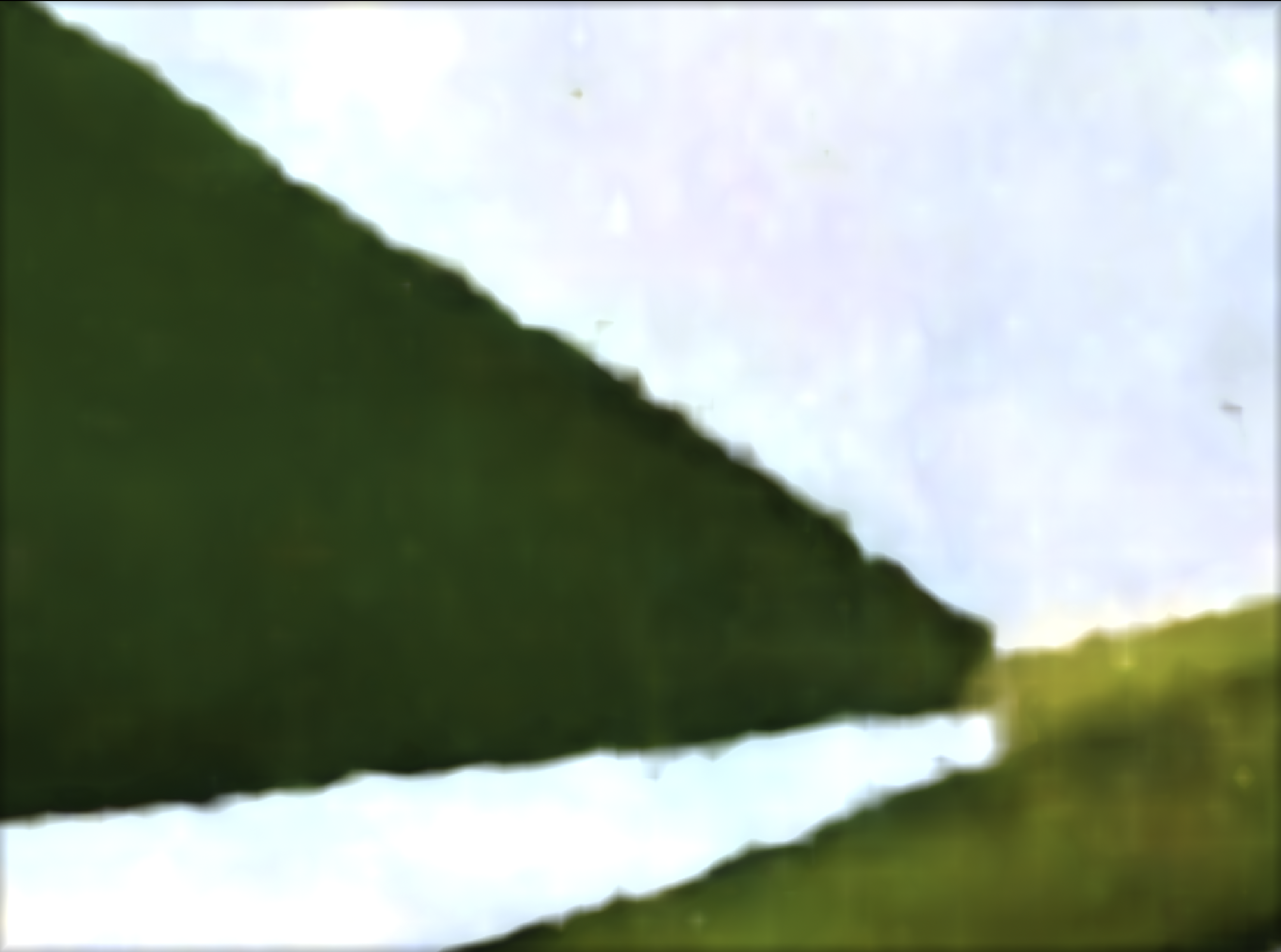 … but they blur discontinuities
InstantNGP: Muller 22
[Speaker Notes: Unfortunately, neural fields also struggle at representing discontinuities — they simply blur over them.

Simply scaling up and increasing the parameter count of your favorite neural field approach won’t work here.
This is because they continuously map x,y coordinates to colors.
As a result, discontinuities will always appear to be smoothed over at some zoom level….

Let’s now take a look at why neural fields and in specific, feature fields which explicitly store features on a regular grid fail to represent discontinuities.]
Neural fields are continuous by construction
[Speaker Notes: We start with a query point]
Neural fields are continuous by construction
Feature field
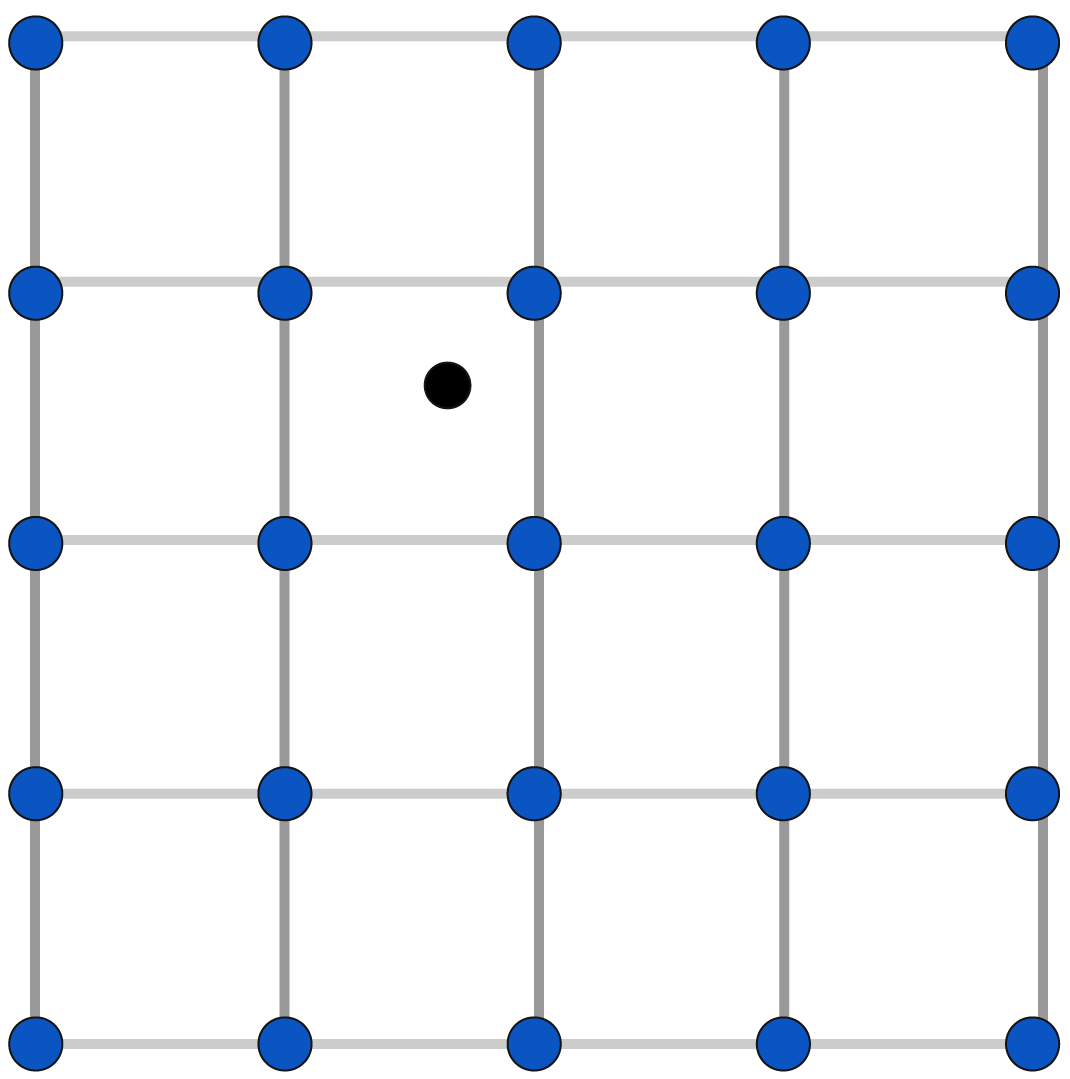 [Speaker Notes: Next, we find the grid cell that contains the query point]
Neural fields are continuous by construction
Feature field
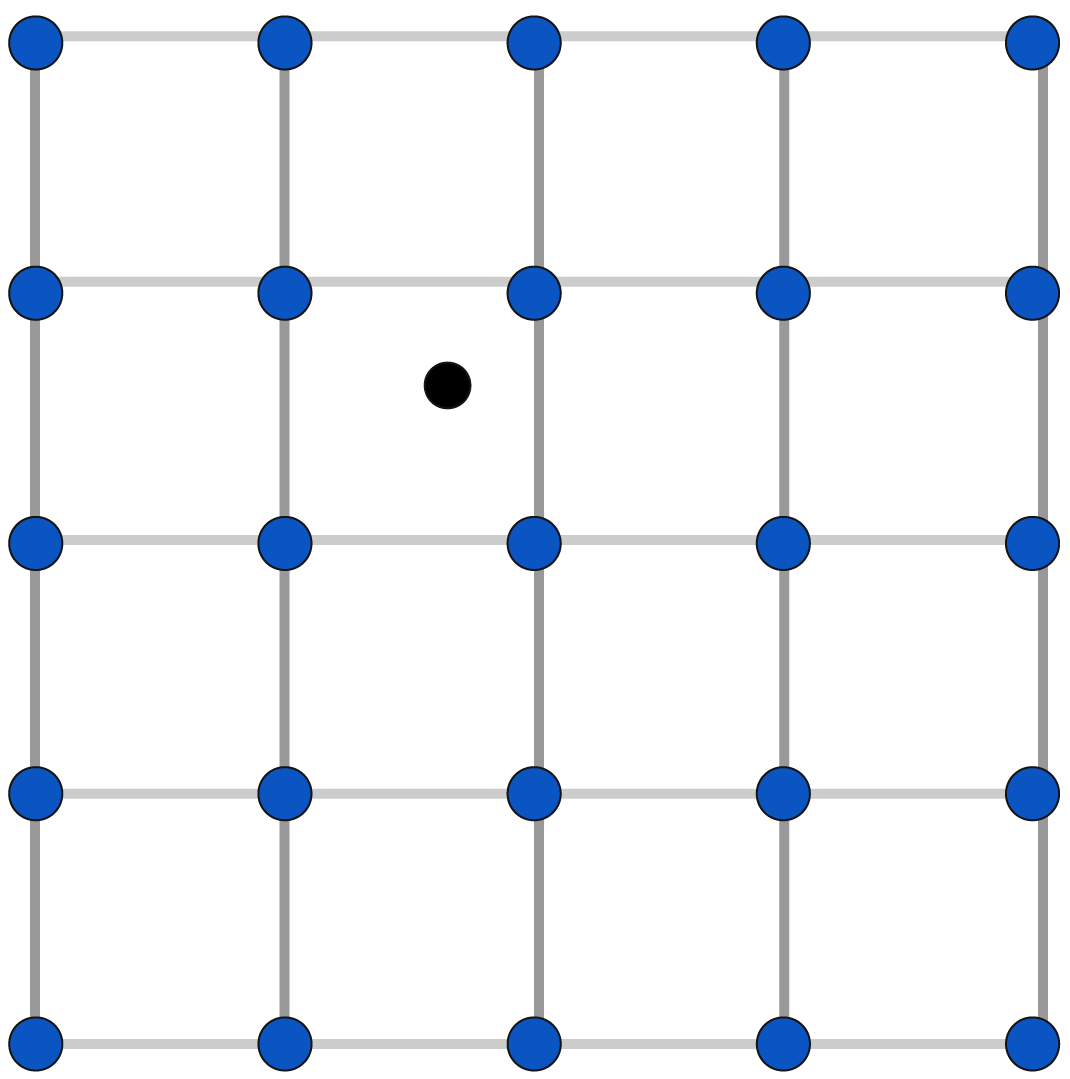 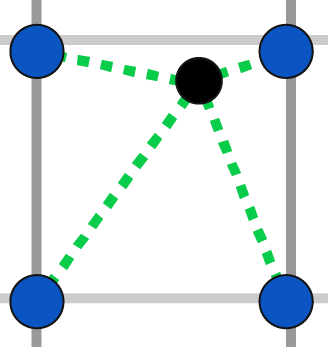 Bilinear interpolation
[Speaker Notes: Next, we bilinearly interpolate the features store at the corners of the grid cell.]
Neural fields are continuous by construction
Interpolated Feature
Feature field
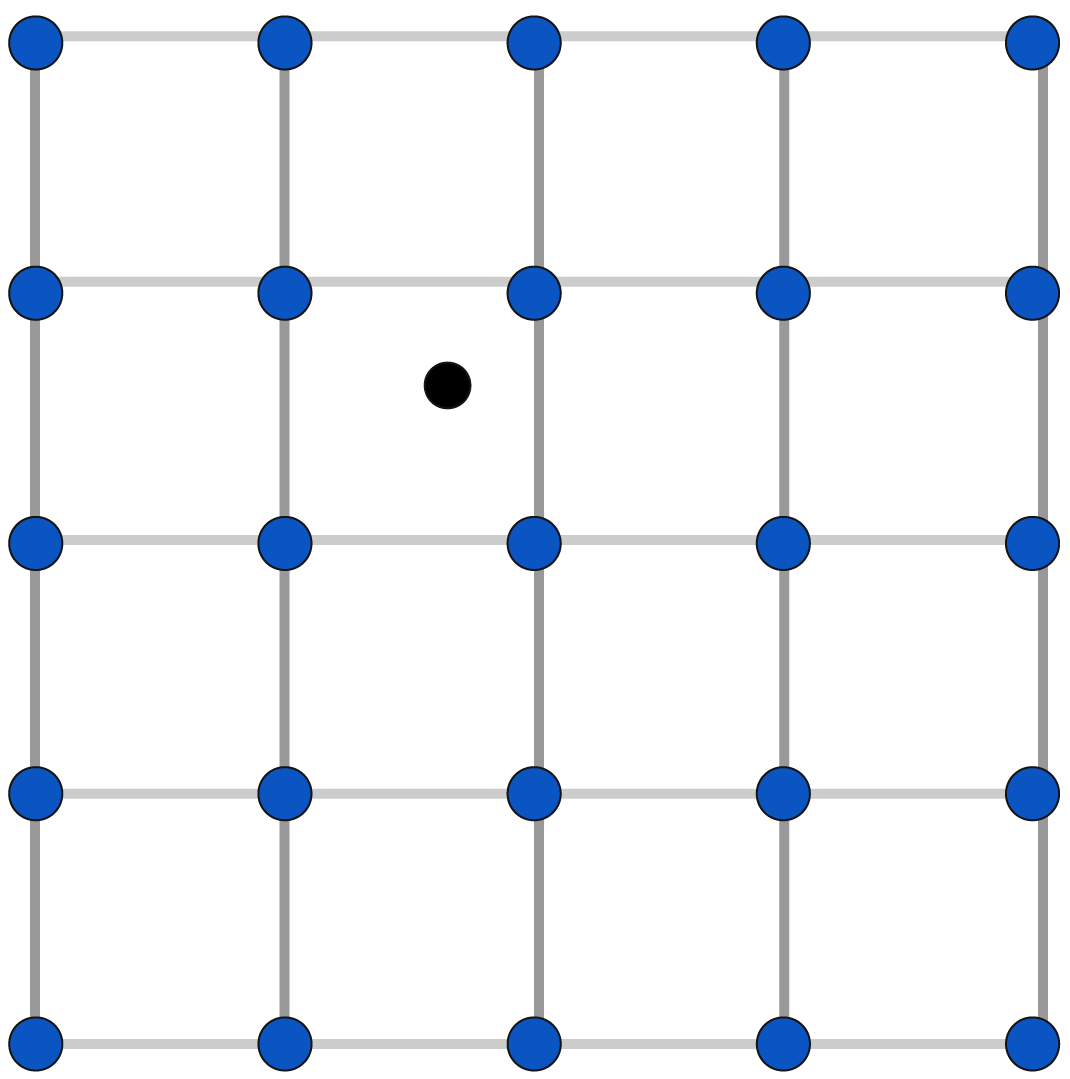 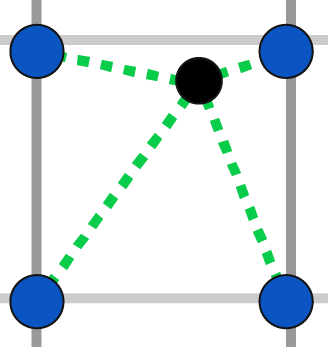 Bilinear interpolation
[Speaker Notes: This gives us the interpolated feature vector for the query point.]
Neural fields are continuous by construction
Interpolated Feature
Feature field
MLP
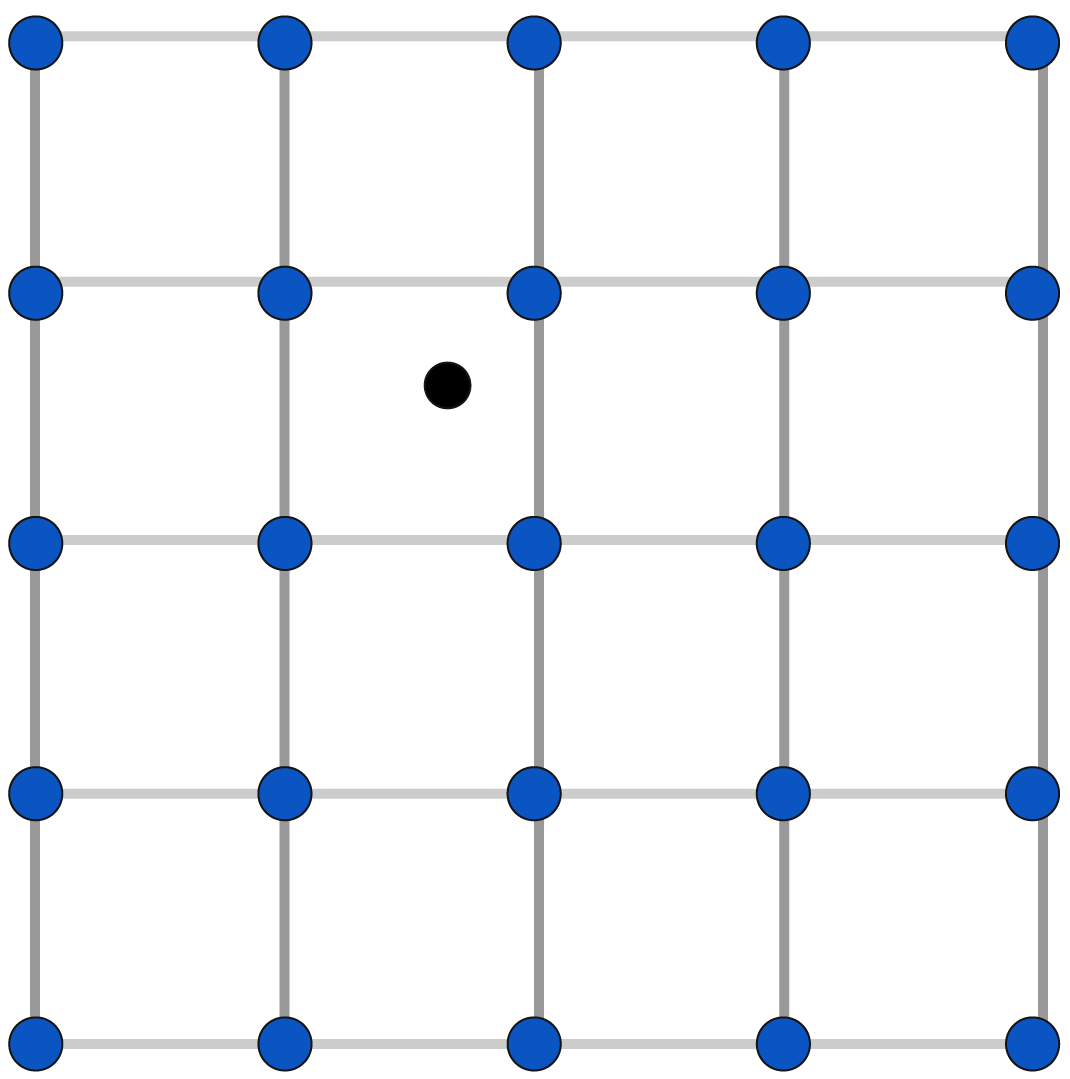 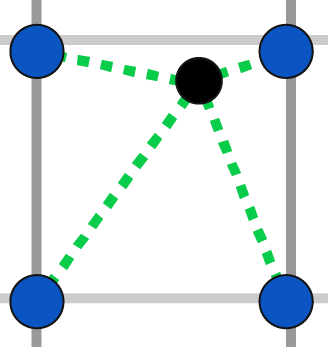 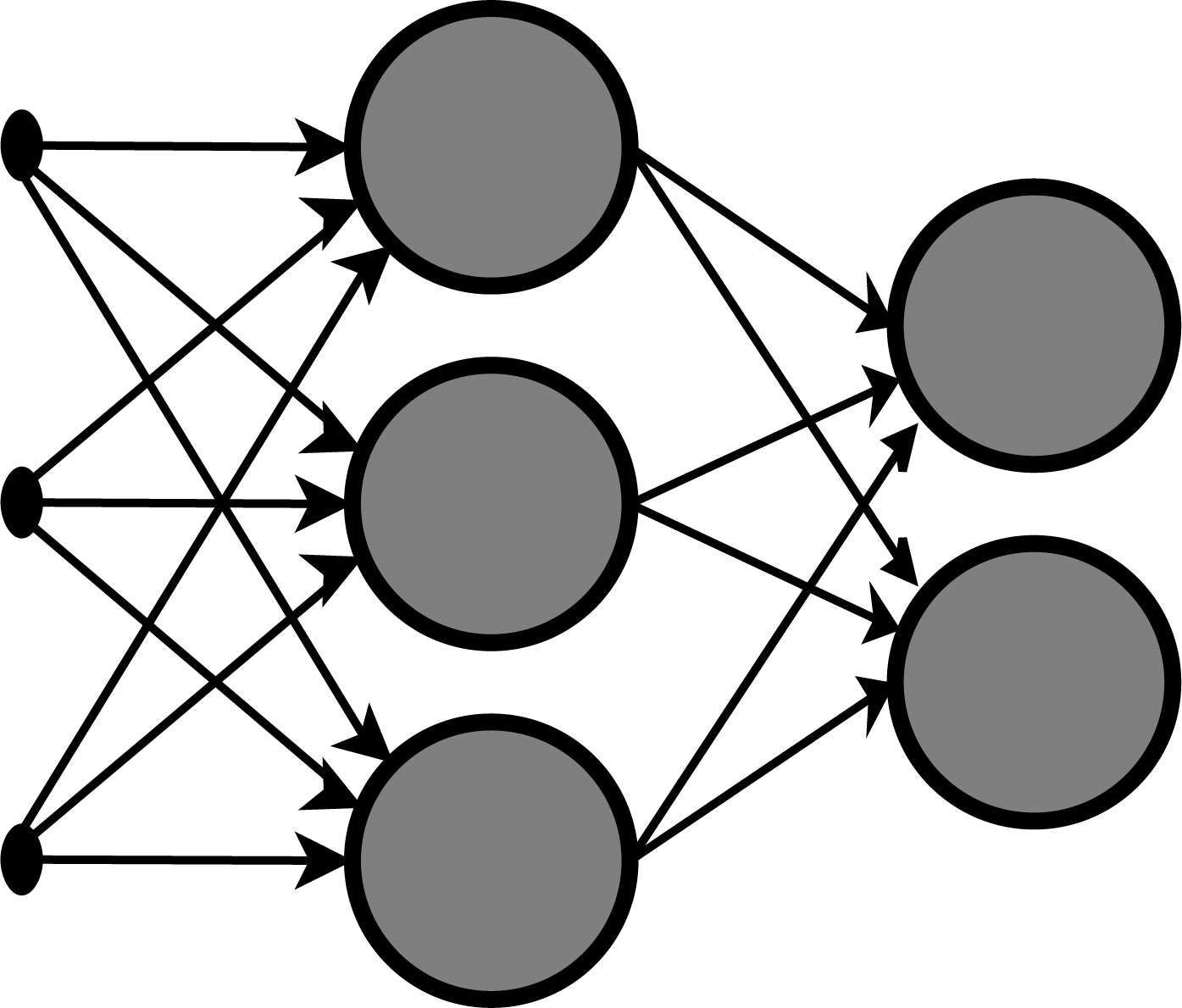 Bilinear interpolation
[Speaker Notes: We decode this interpolated feature using an MLP]
Neural fields are continuous by construction
Interpolated Feature
Feature field
MLP
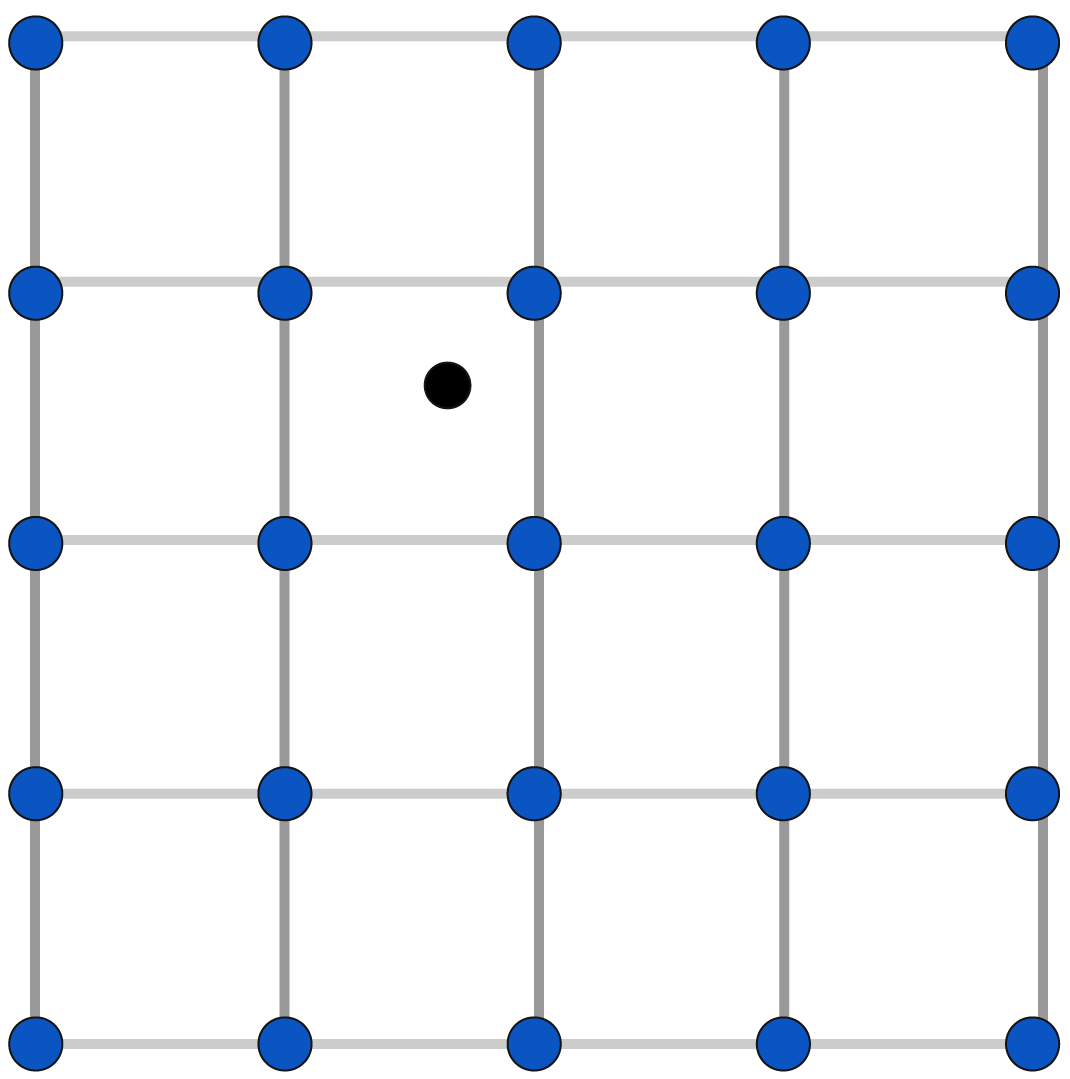 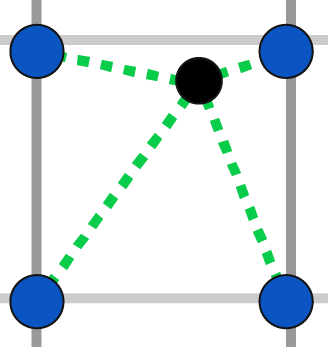 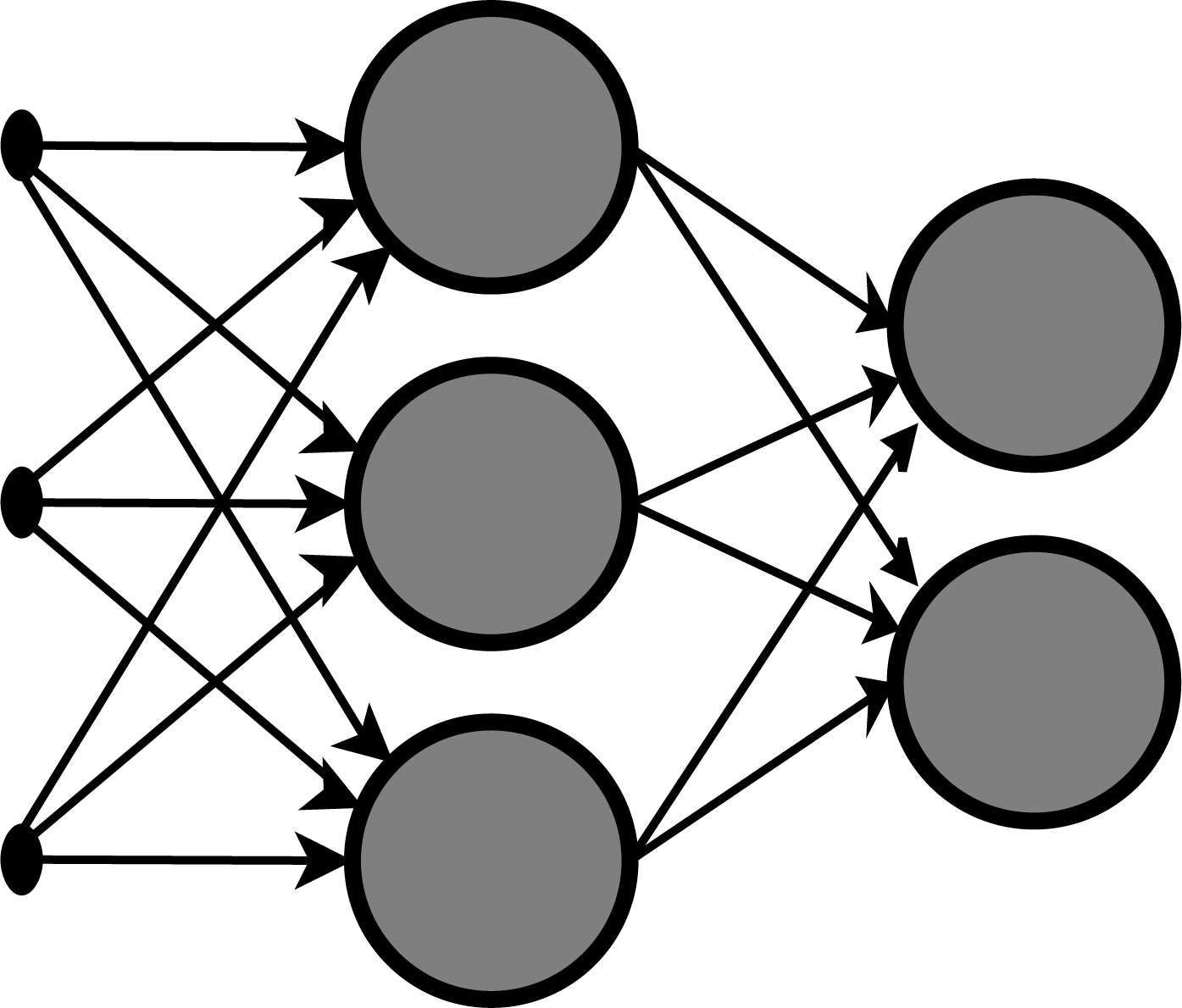 Color
Bilinear interpolation
[Speaker Notes: And this gives us the color.]
Neural fields are continuous by construction
Interpolated Feature
Feature field
MLP
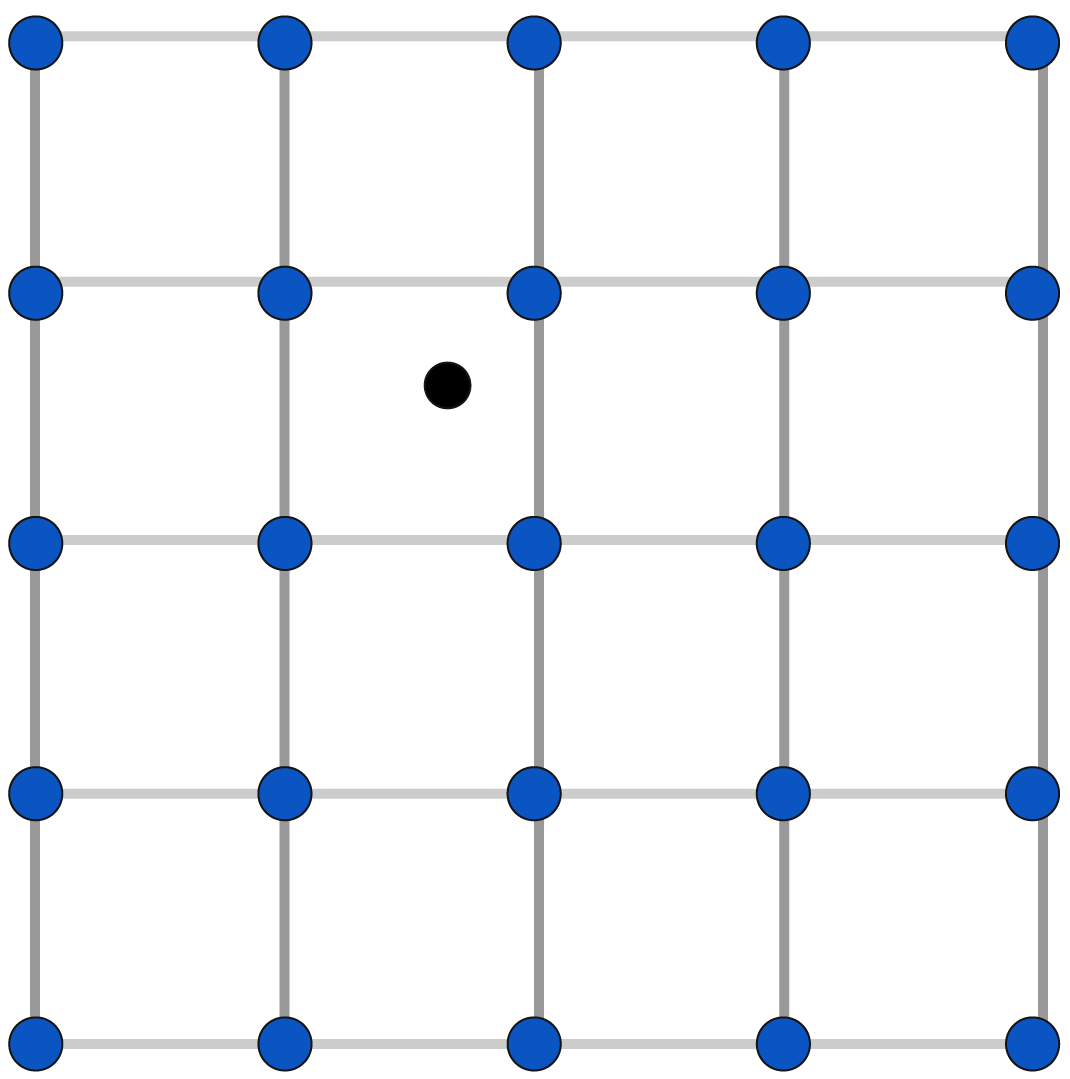 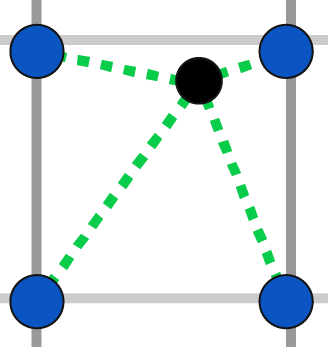 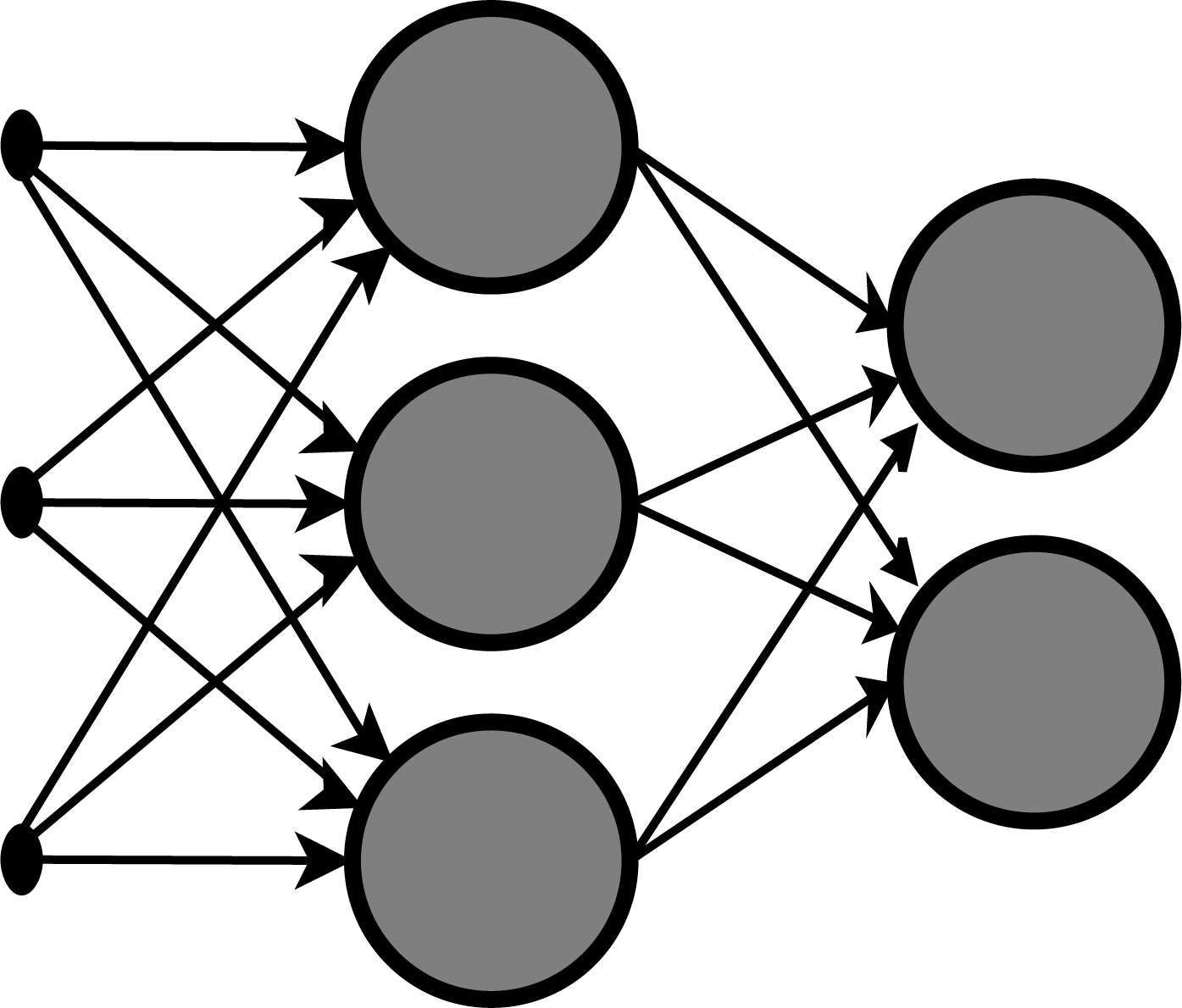 Color
Bilinear interpolation
[Speaker Notes: Since all of the operations in this pipeline for example bilinear interpolation and neural network decoding are continuous, the final image produced by neural fields are also continuous by construction.

This is why neural fields blur over discontinuities present in a target signal.

The main appeal of neural fields is that they can be optimized to fit any target signal.
We’d like to preserve this property and also add the capability to represent sharp discontinuities.
For this we take inspiration from vector graphics.]
Vector graphics analytically store discontinuity locations
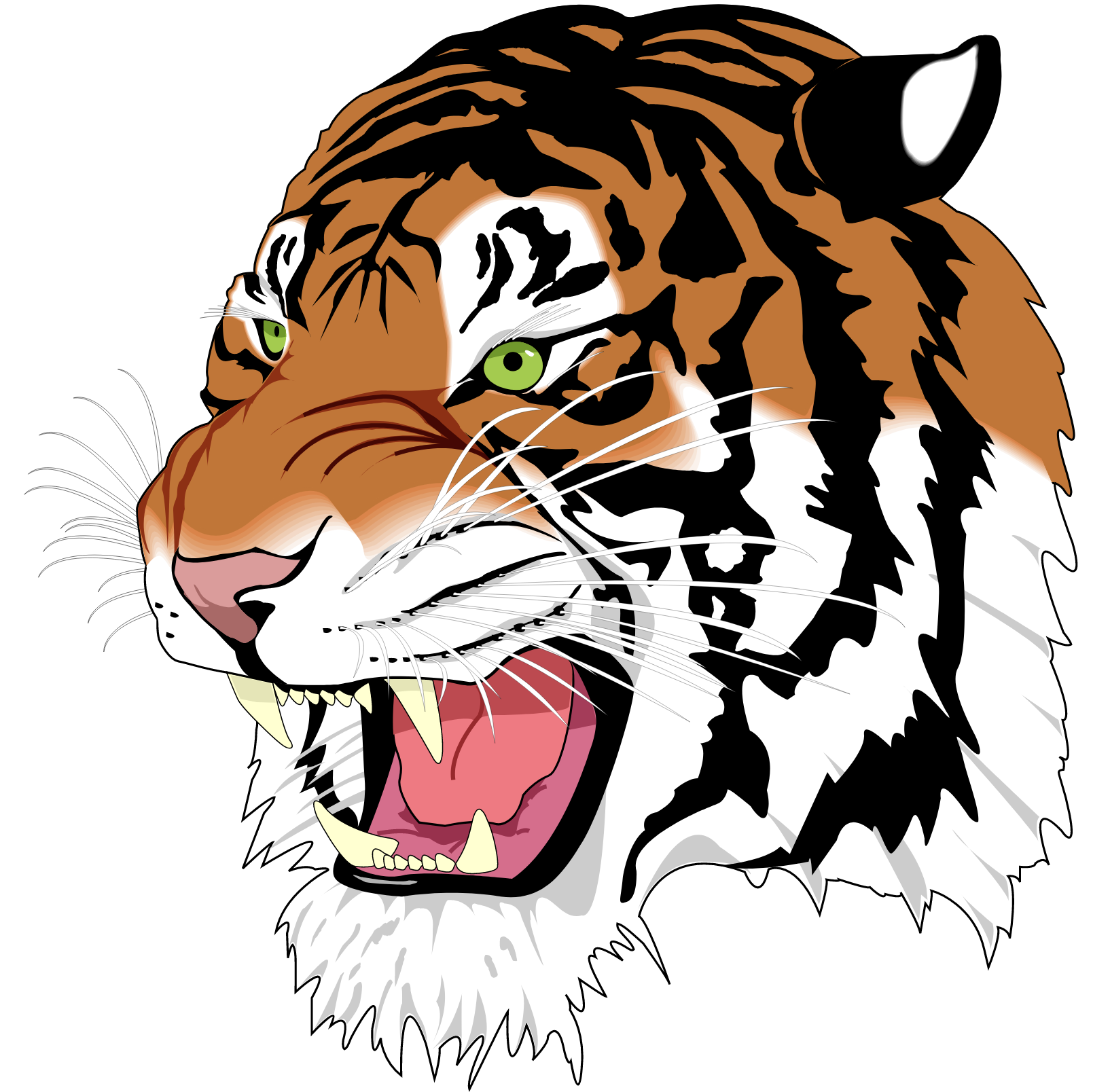 [Speaker Notes: Because vector graphics analytically stores the discontinuity curves, the images appear sharp at all zoom levels.]
… but they have simplistic shading
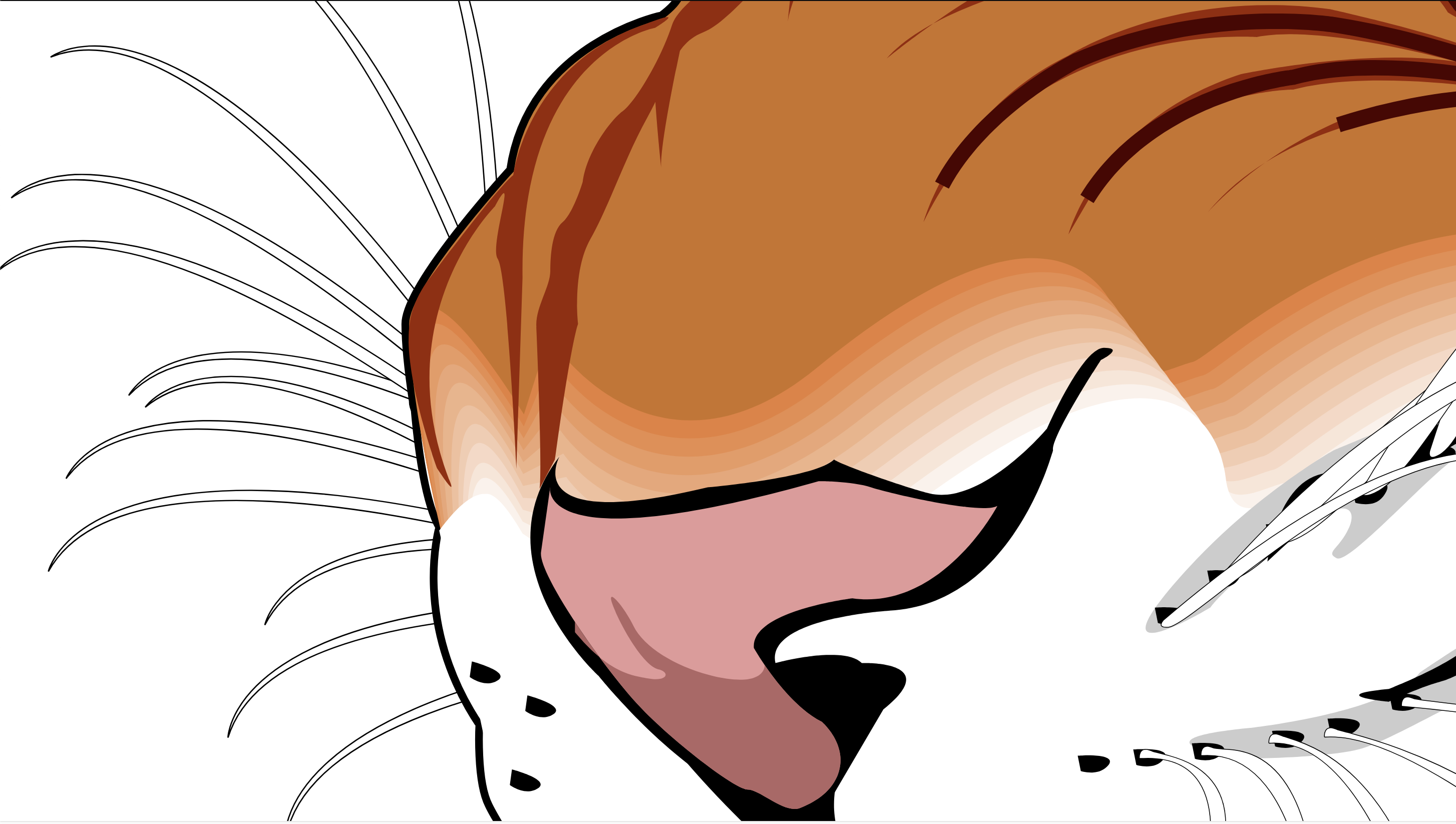 [Speaker Notes: However, vector graphics are typically limited to rather simplistic shading as shown here.]
Our goal
[Speaker Notes: In short, our goal is as follows]
Our goal: encode a target image
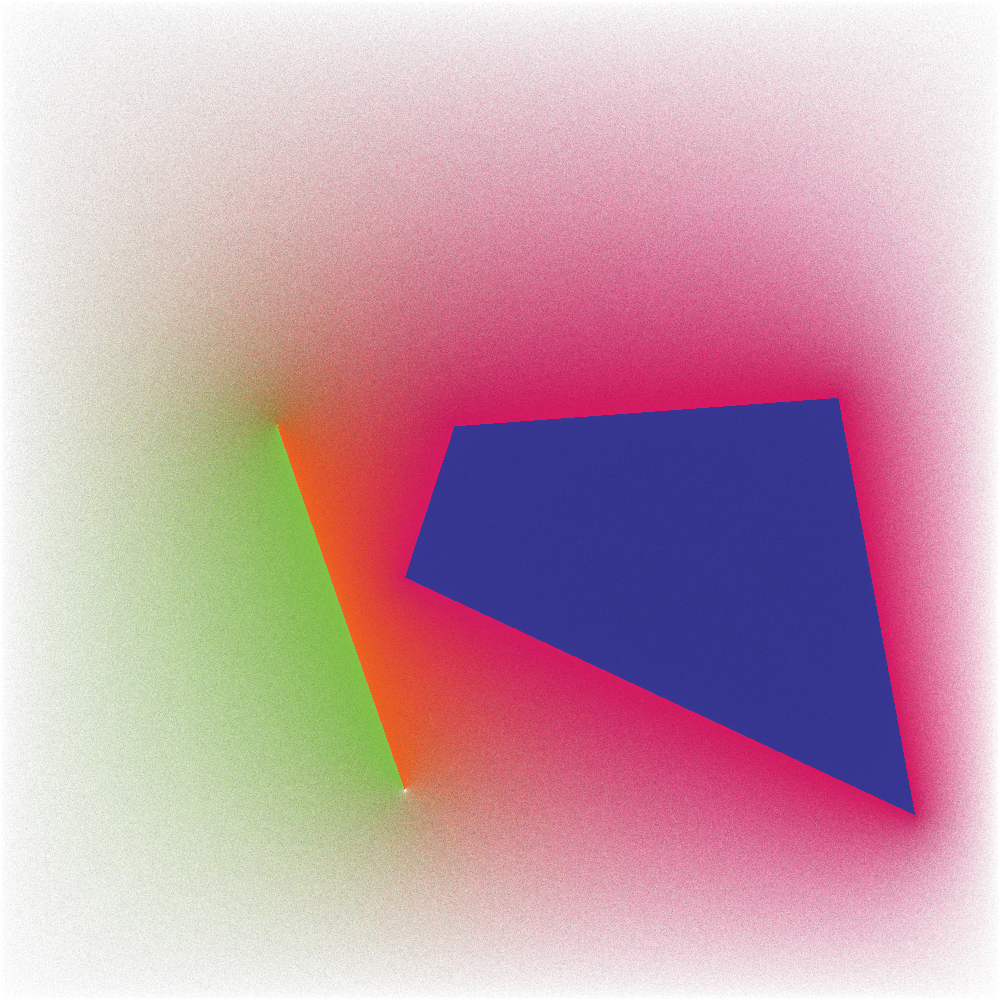 Target image
[Speaker Notes: We want to encode a target image that could have an arbitrarily high resolution]
Our goal: encode a target image given its discontinuitiy locations
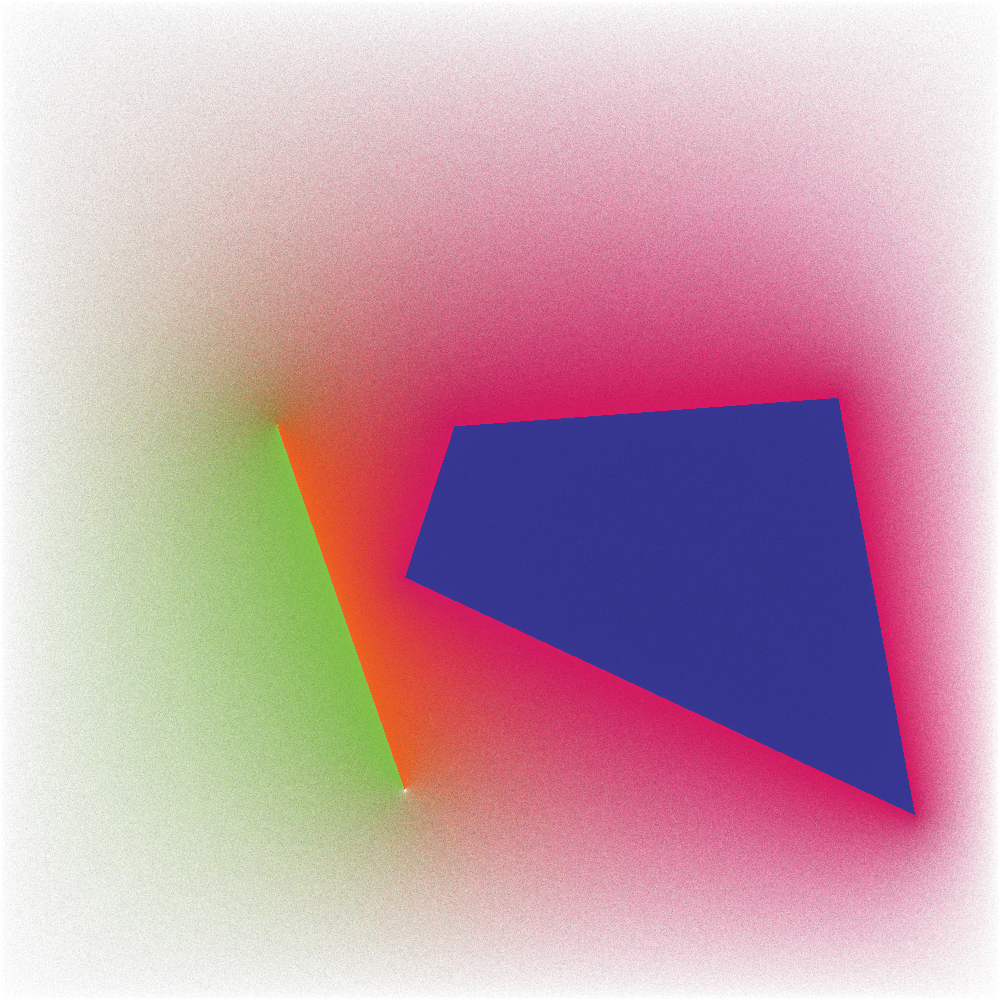 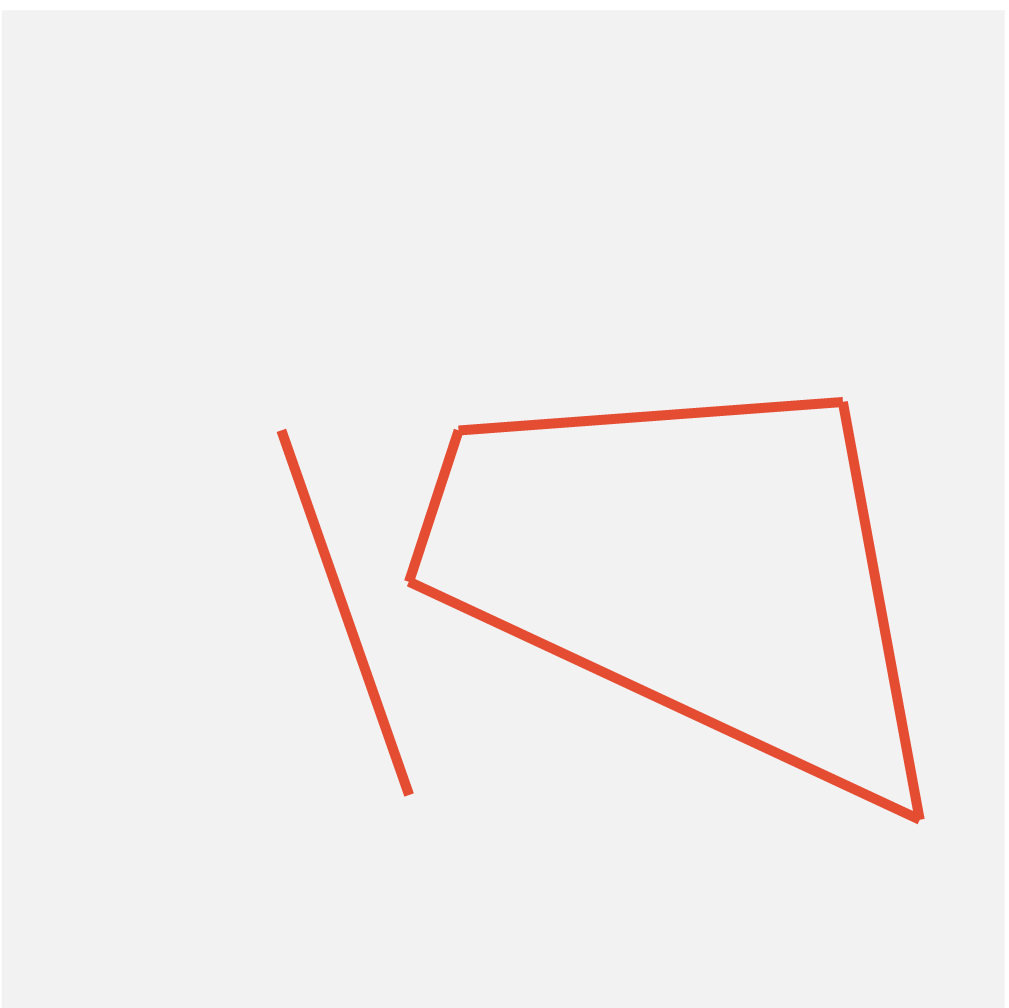 Target image
Discontinuity locations
[Speaker Notes: And we assume that we know the locations of its discontinuities.]
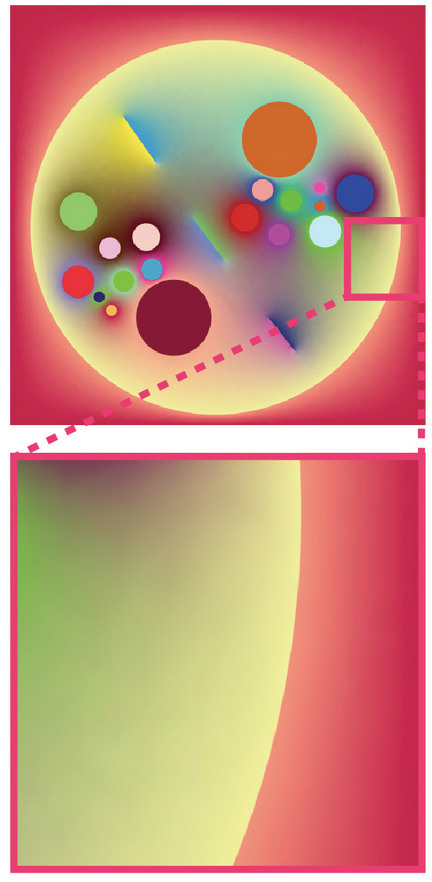 Curved discontinuities
[Speaker Notes: Our image format should also handle curved discontinuities. Unfortunately due to time constraints, I won’t have the chance to discuss it during this talk, please read our paper for more details.

At a high level we achieve our goal by building a neural field which employs an explicit feature field inspired by vector graphics.]
Feature field construction
[Speaker Notes: Let’s first see how we construct our feature field]
Feature field construction
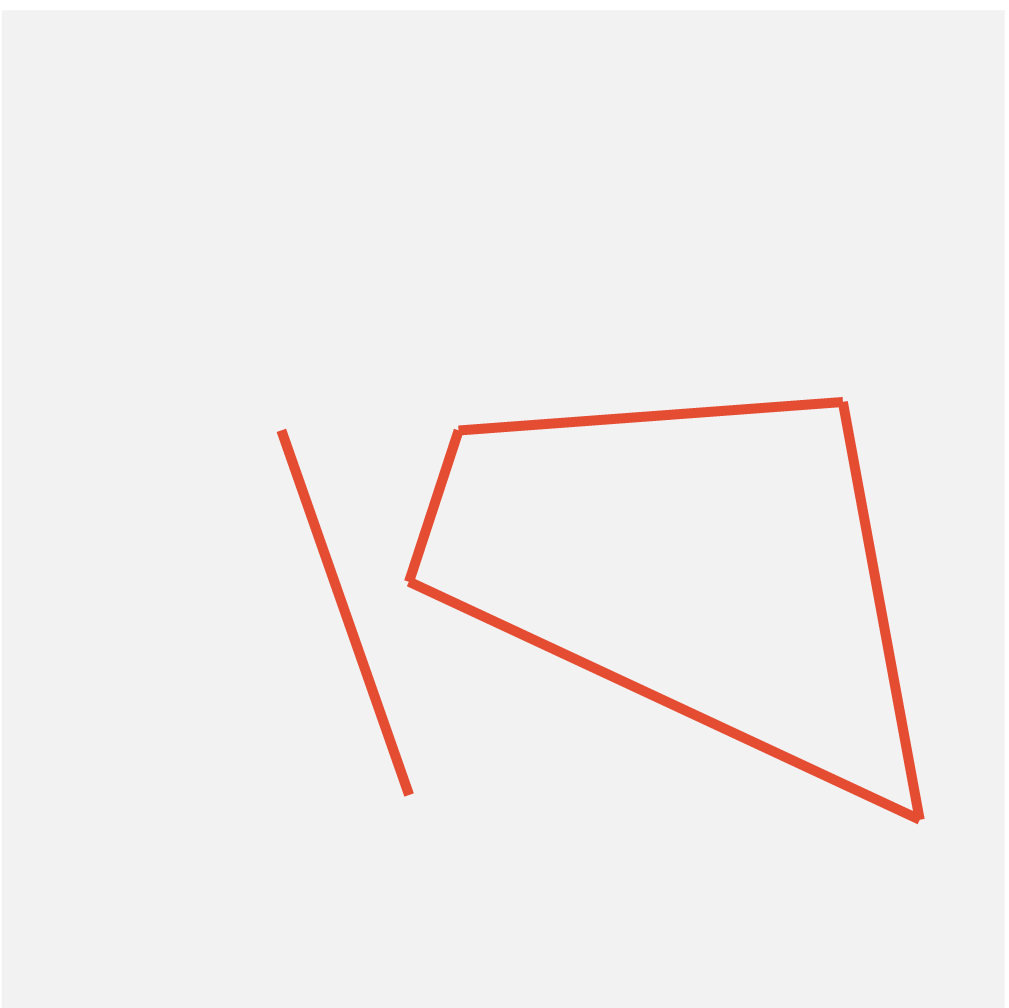 Discontinuity locations
[Speaker Notes: Start with discontinuity locations]
Feature field construction
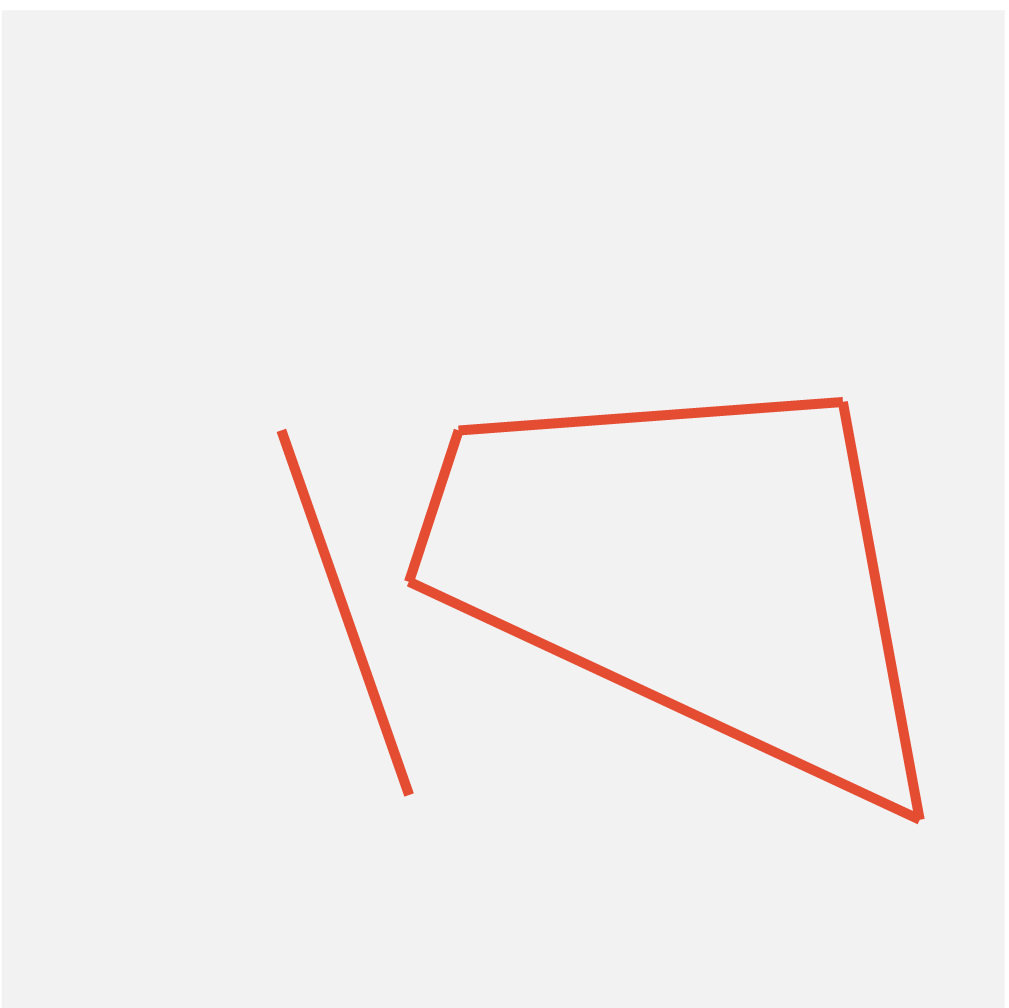 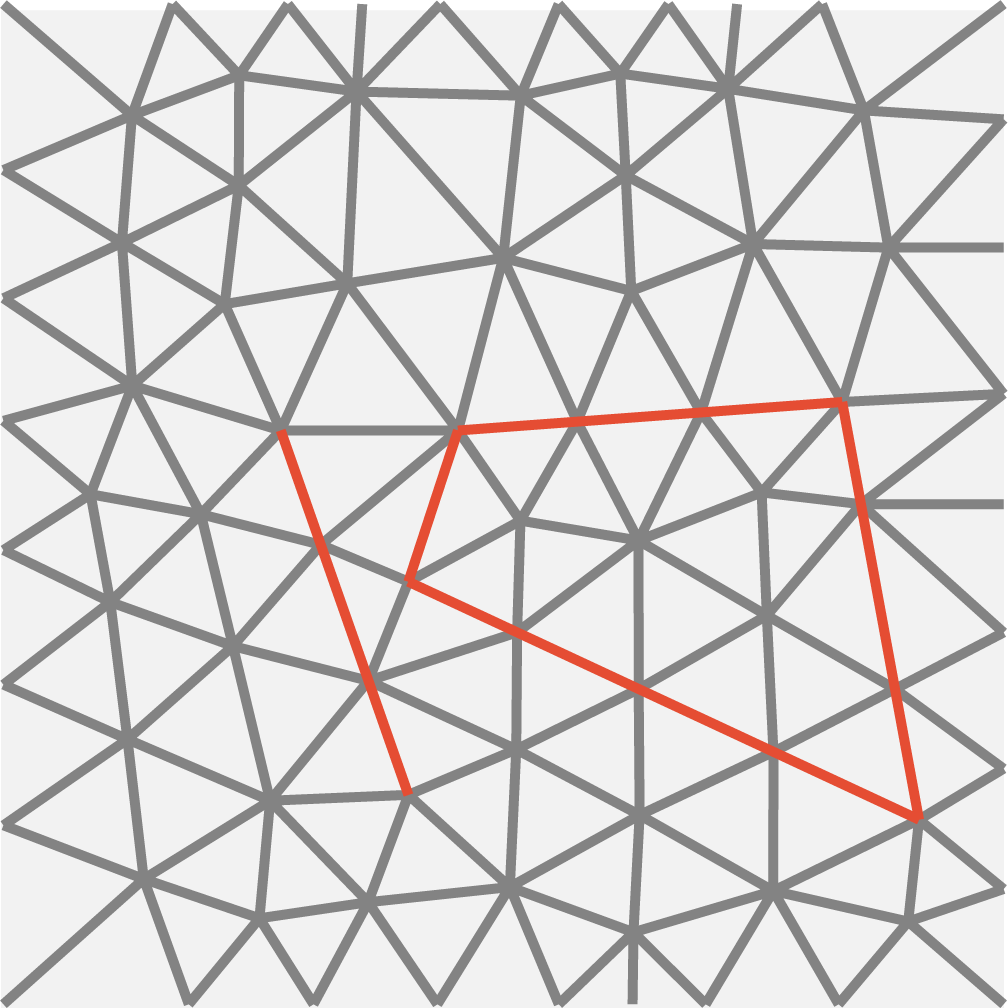 Discontinuity locations
Triangulation
Hu 19: TriWild: Robust Triangulation with Curve Constraints
[Speaker Notes: Next we triangulate the domain in a way that respects discontinuities.

Notice how the discontinuities in the input show up as edges in the resulting triangulation.]
Feature field construction
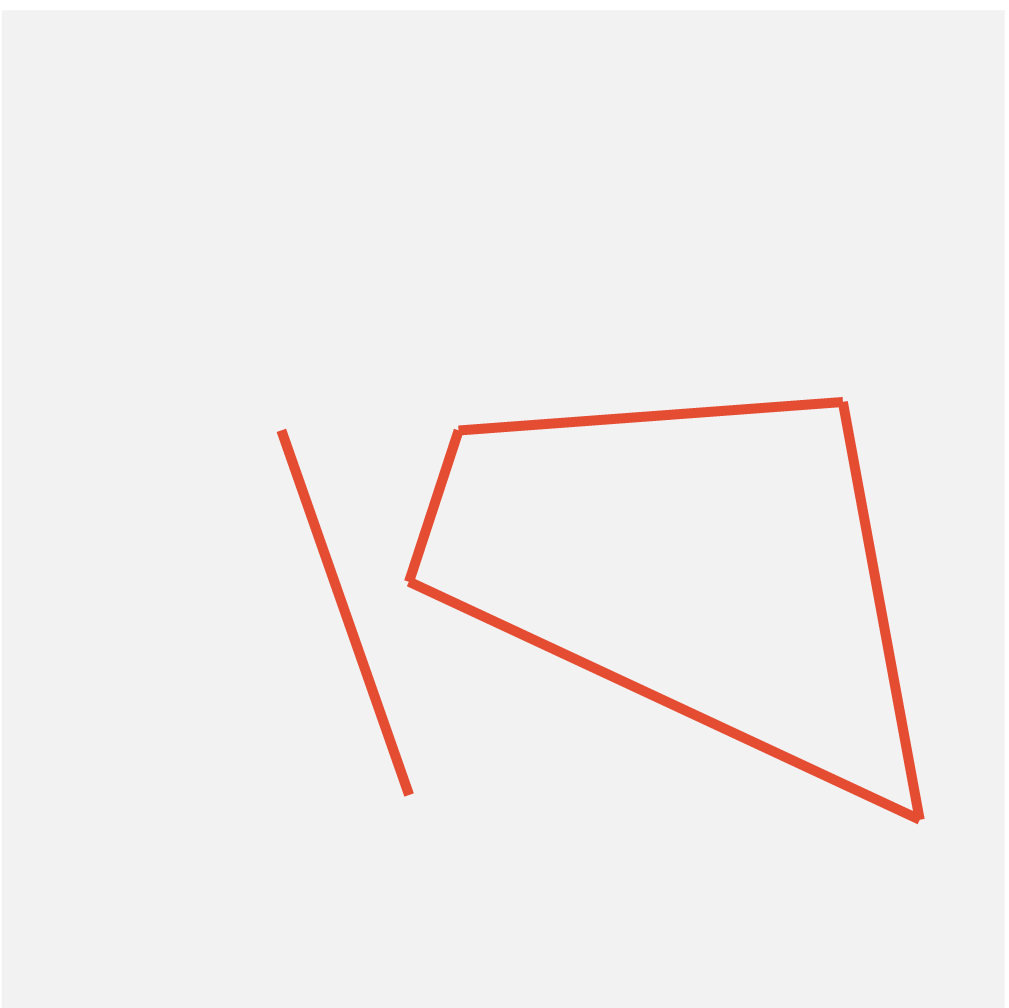 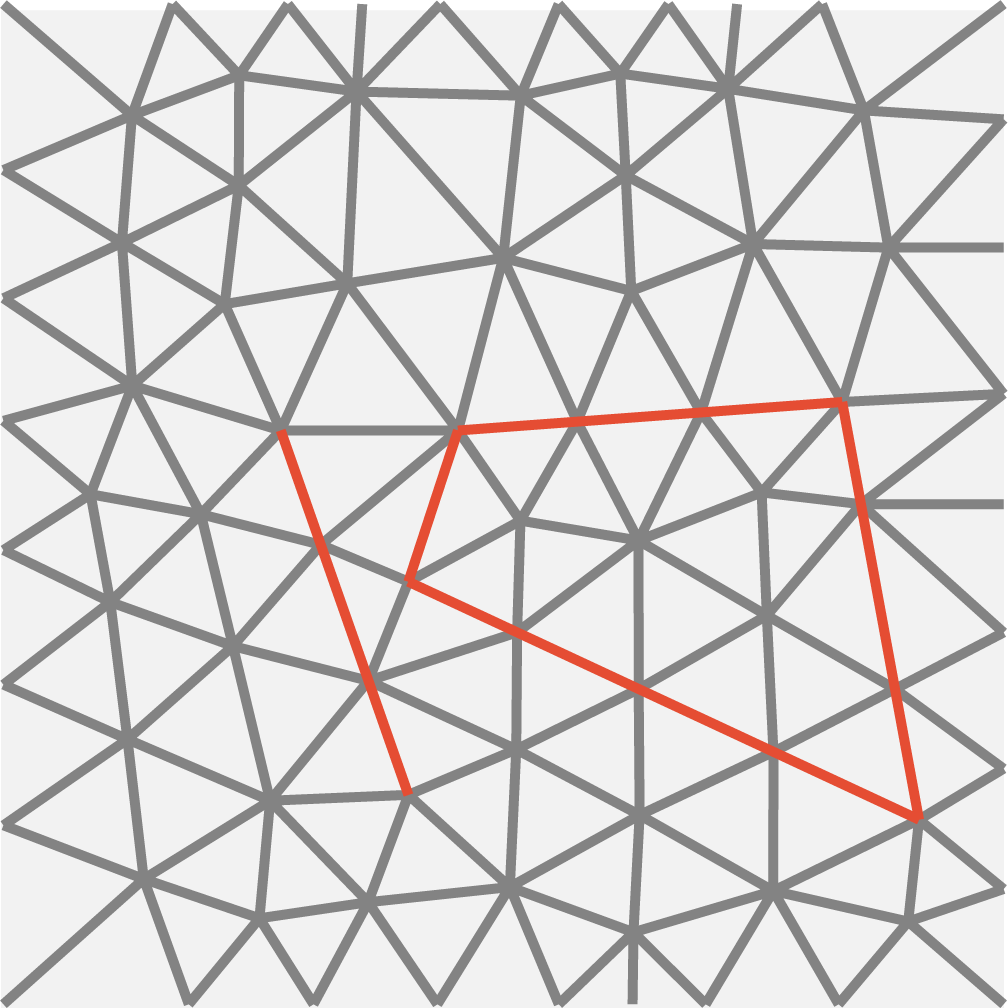 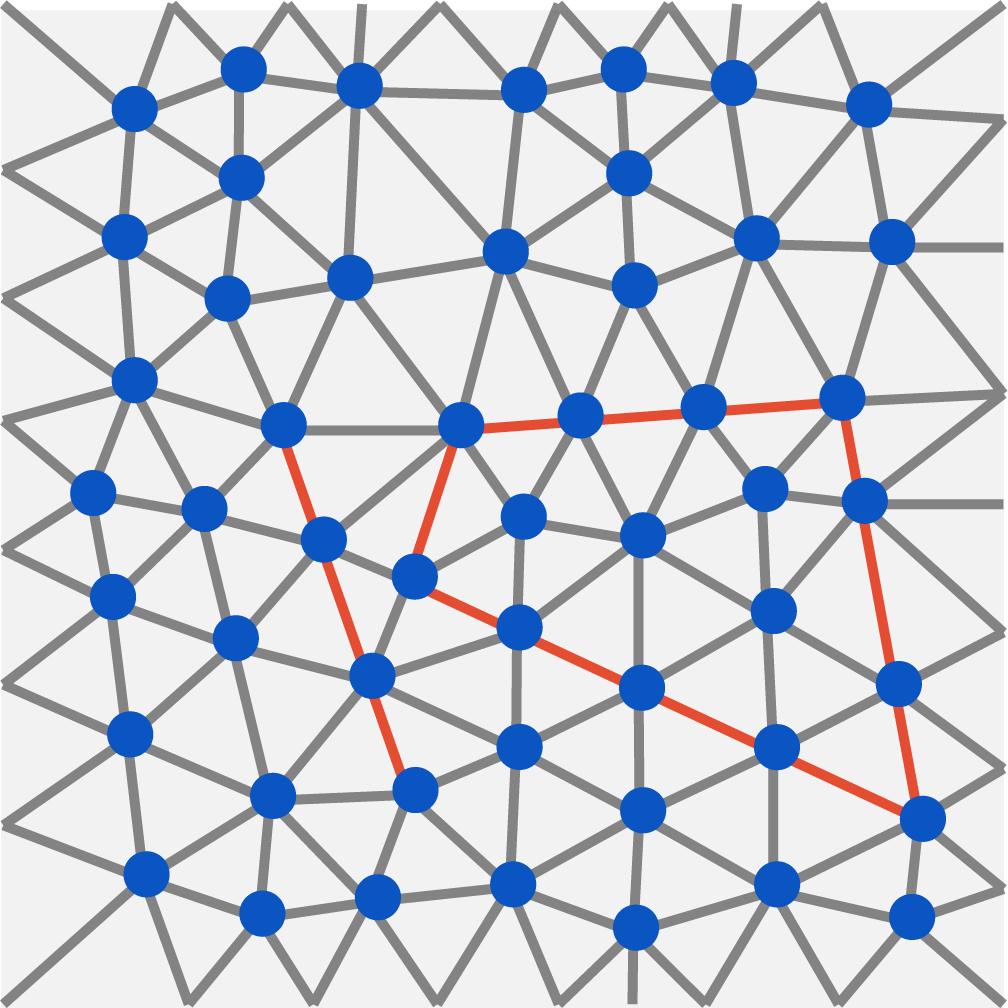 Discontinuity locations
Triangulation
Feature field
Hu 19: TriWild: Robust Triangulation with Curve Constraints
[Speaker Notes: To turn this triangulation into a feature field, we associate features with the vertices of the triangulation.]
Our feature field is aligned with discontinuities
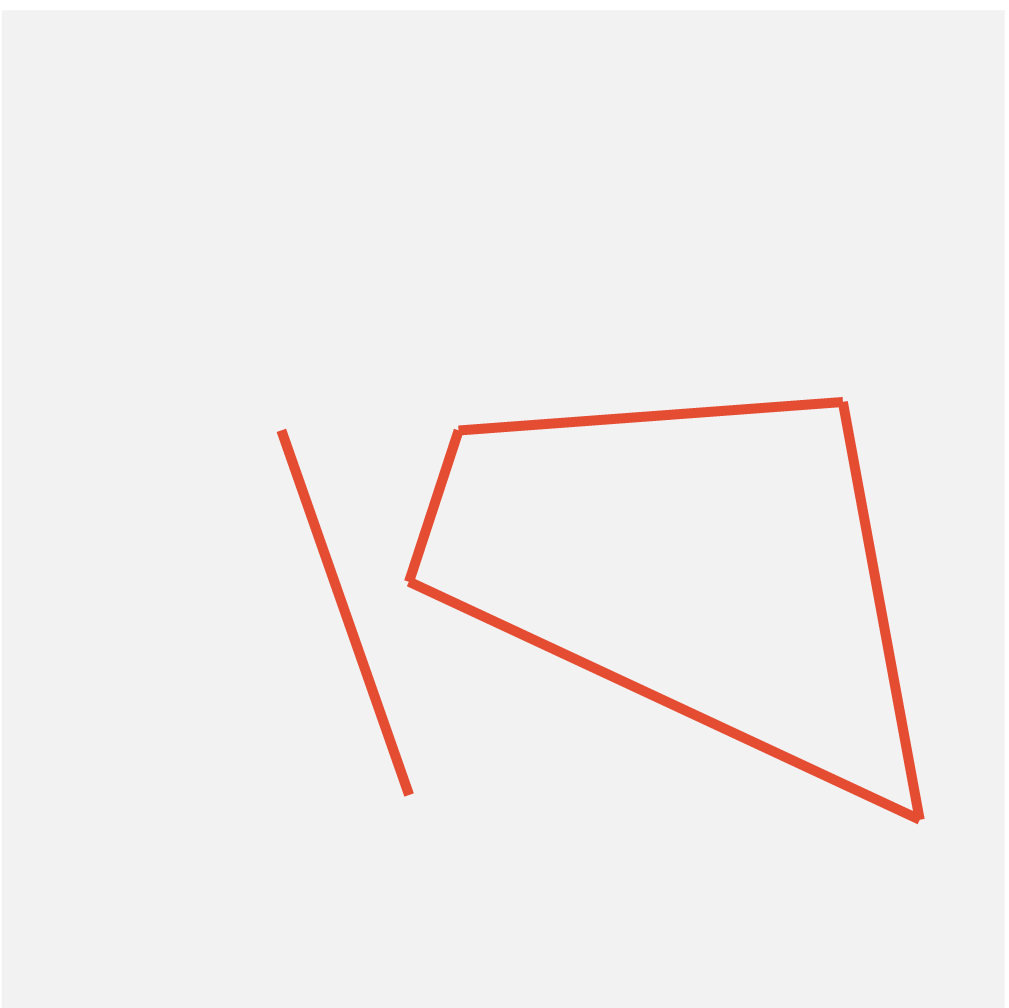 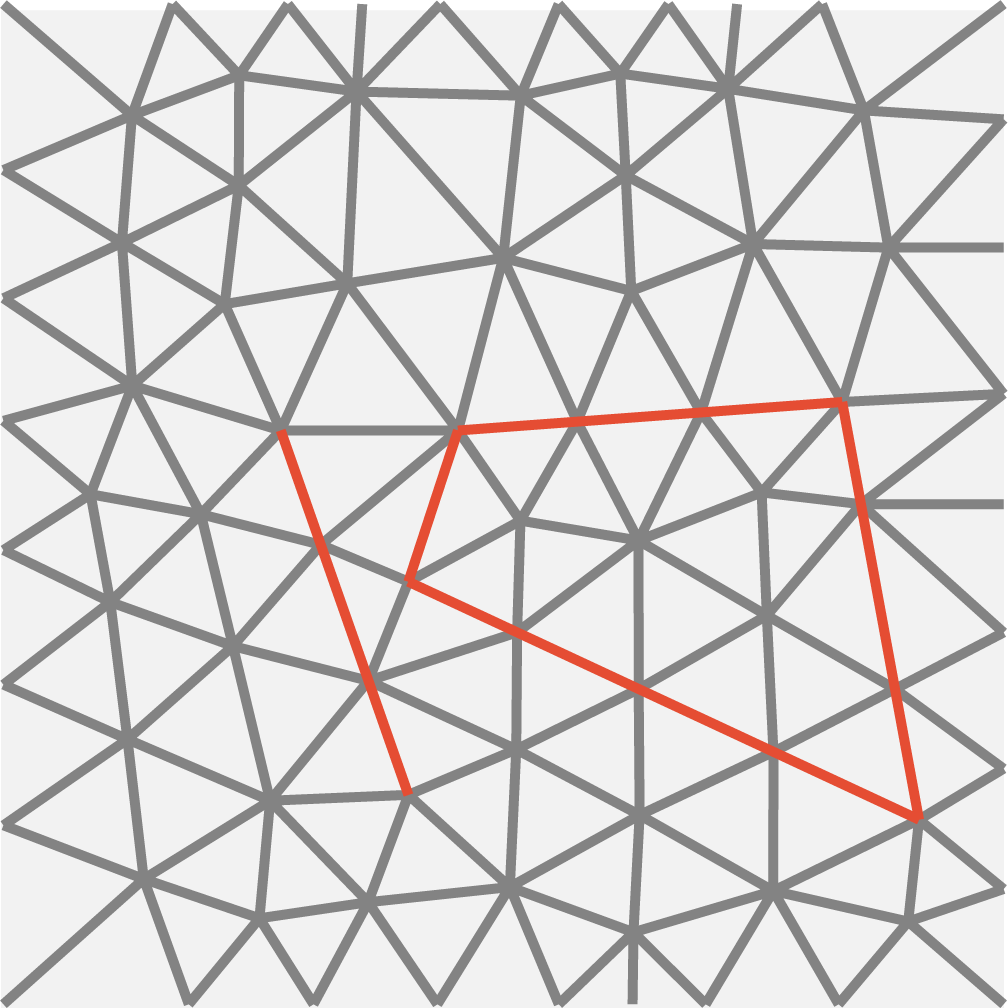 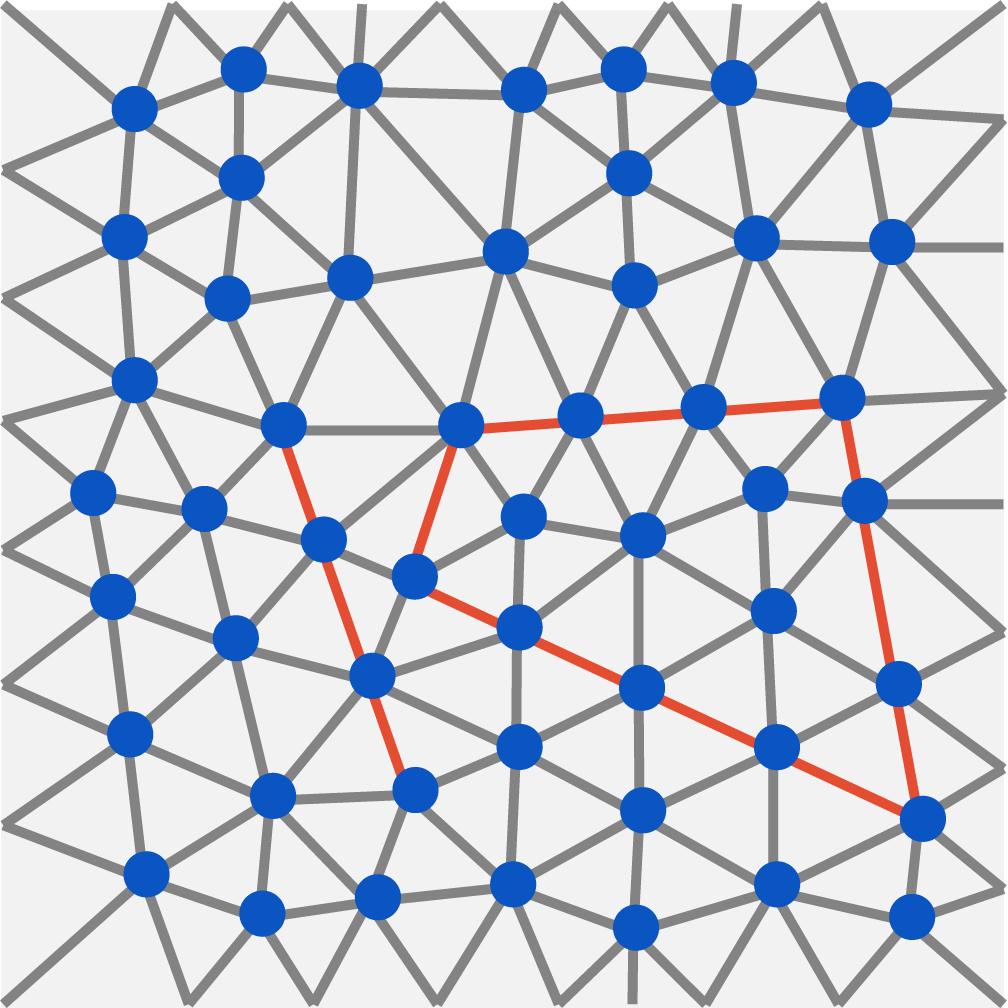 Discontinuity locations
Triangulation
Feature field
Hu 19: TriWild: Robust Triangulation with Curve Constraints
[Speaker Notes: Let’s take a quick pause since this is a key idea of our paper.

Since we use of a constrained triangulation algorithm, our feature field has its edges aligned with the discontinuities provided as input.]
Our rendering pipeline
[Speaker Notes: Let’s now see how our overall rendering pipeline works]
Mapping queries to colors
[Speaker Notes: Once again, we start with our query point]
Mapping queries to colors
Feature field
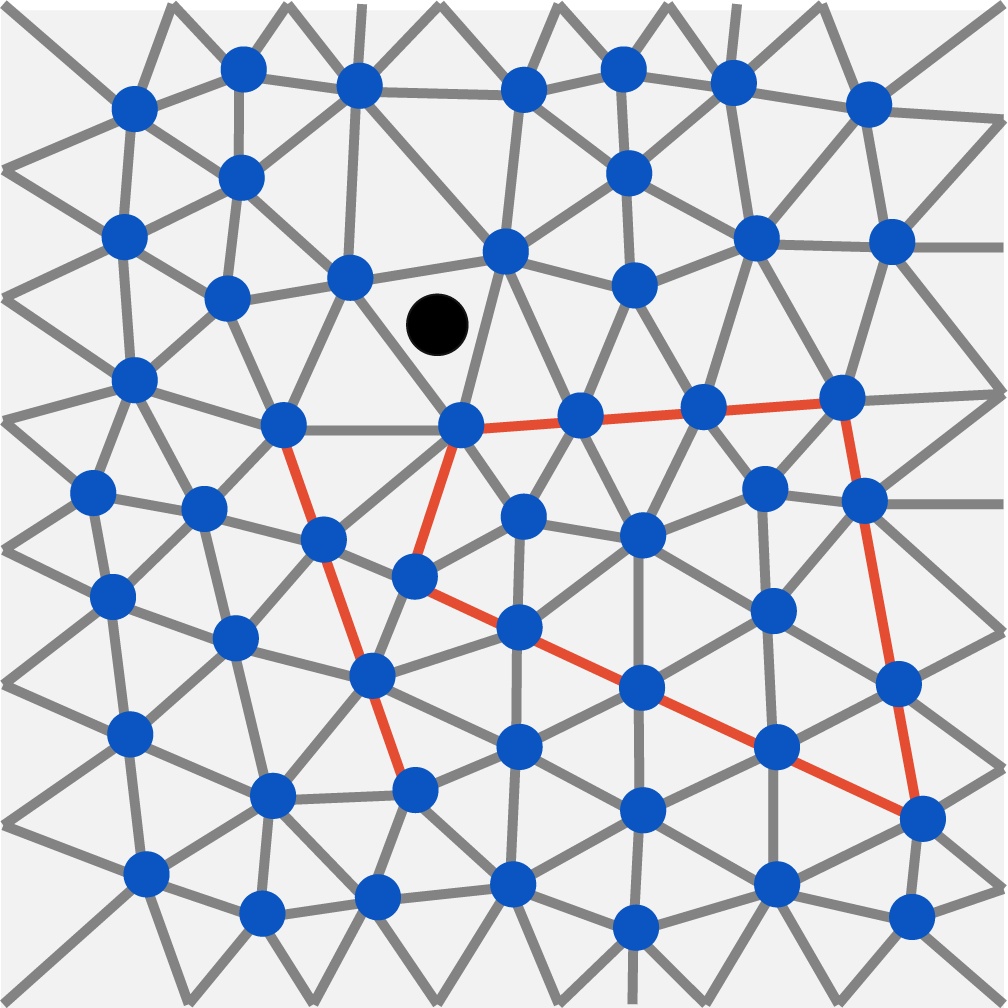 [Speaker Notes: We find the triangle it belongs to]
Mapping queries to colors
Feature field
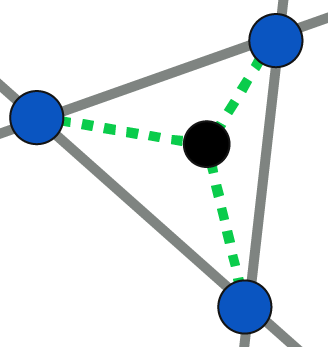 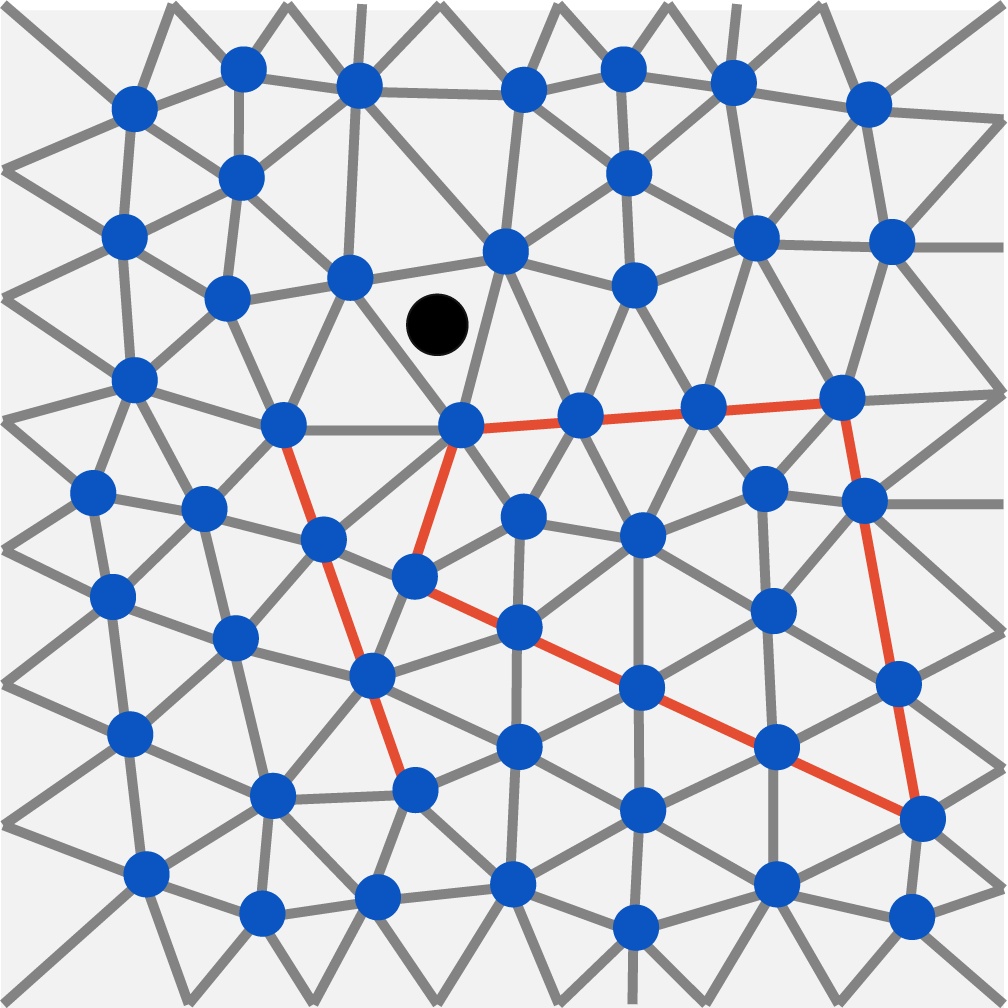 Discontinuity-aware feature interpolation
[Speaker Notes: Next, we perform a discontinuity-aware feature interpolation.
It ensures that the feature field is discontinuous across the discontinuities shown in red.

We shall see how this works shortly.]
Mapping queries to colors
Feature field
Interpolated Feature
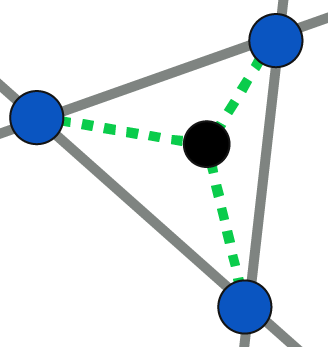 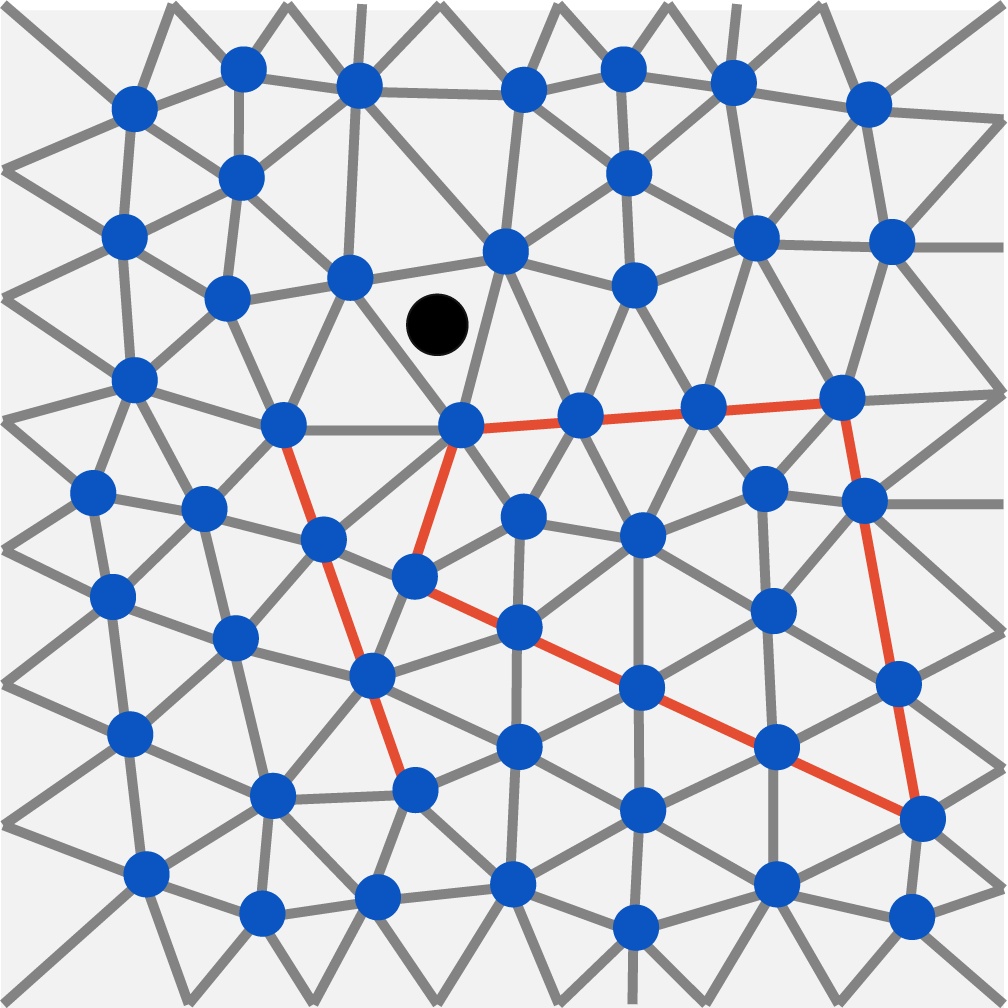 Discontinuity-aware feature interpolation
[Speaker Notes: Once we have our interpolated feature,]
Mapping queries to colors
Feature field
Interpolated Feature
MLP
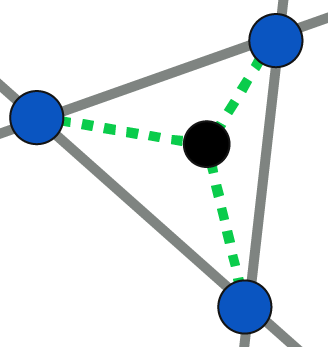 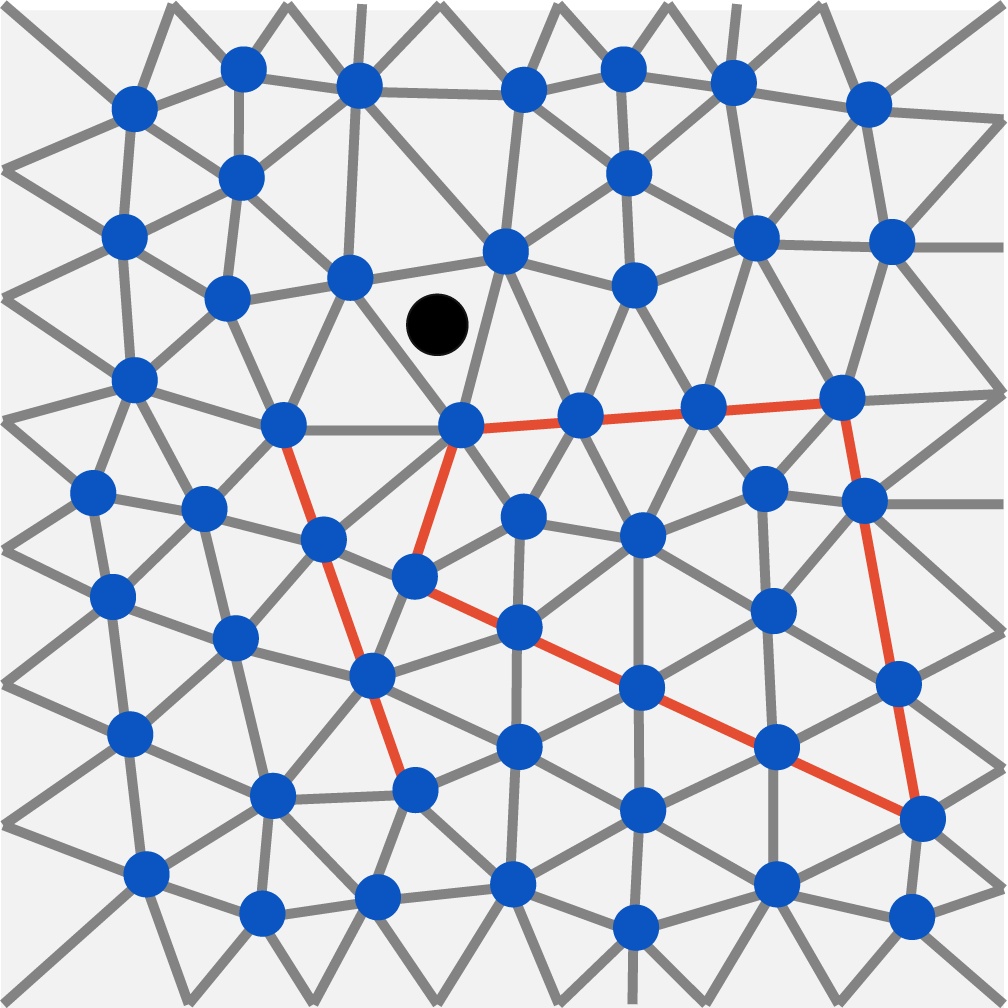 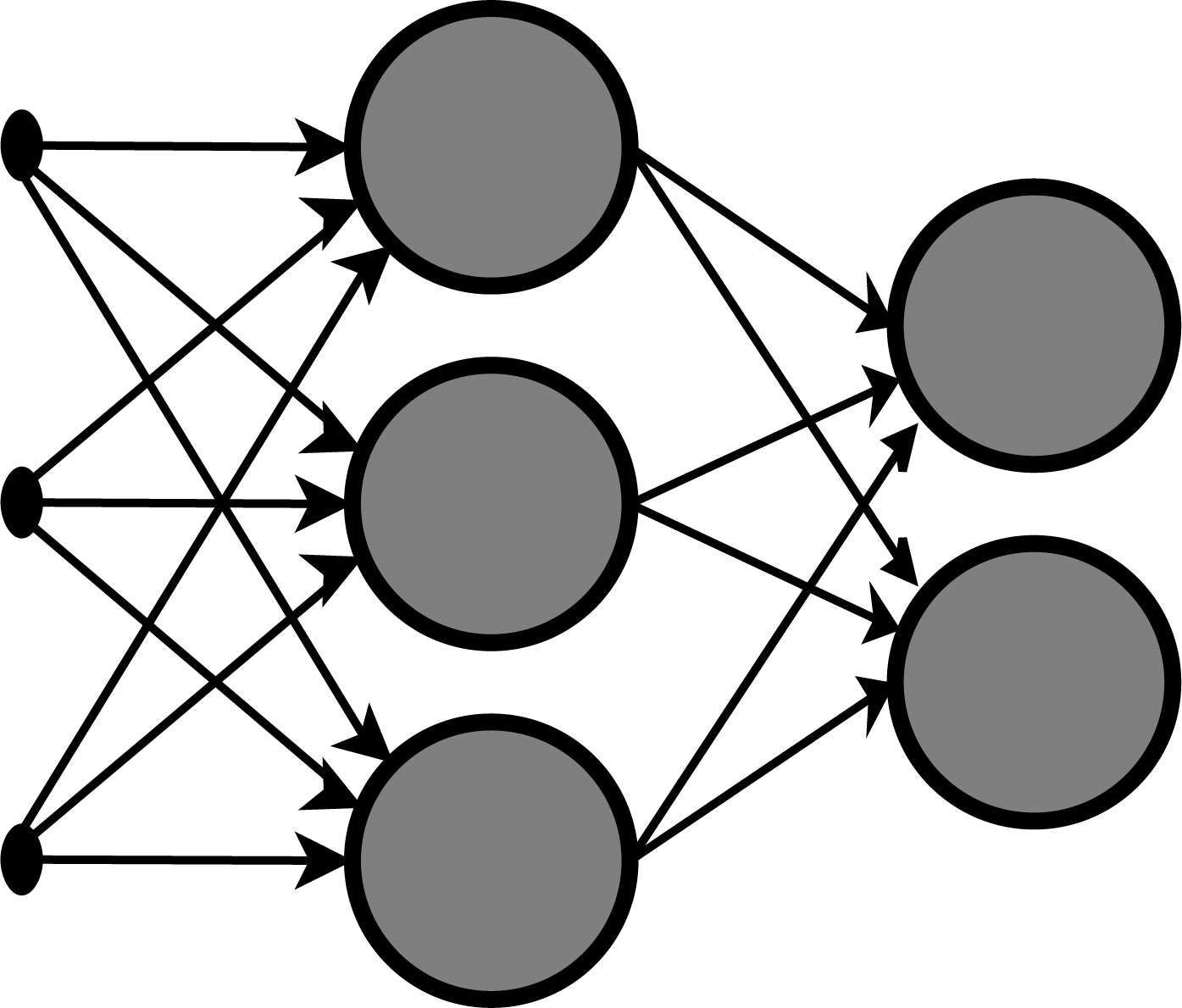 Discontinuity-aware feature interpolation
[Speaker Notes: We map it through an MLP decoder]
Mapping queries to colors
Feature field
Interpolated Feature
MLP
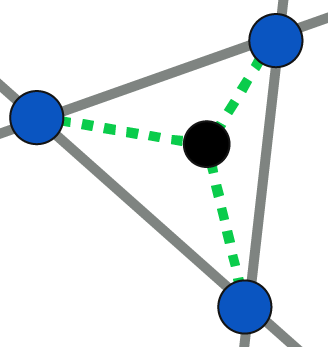 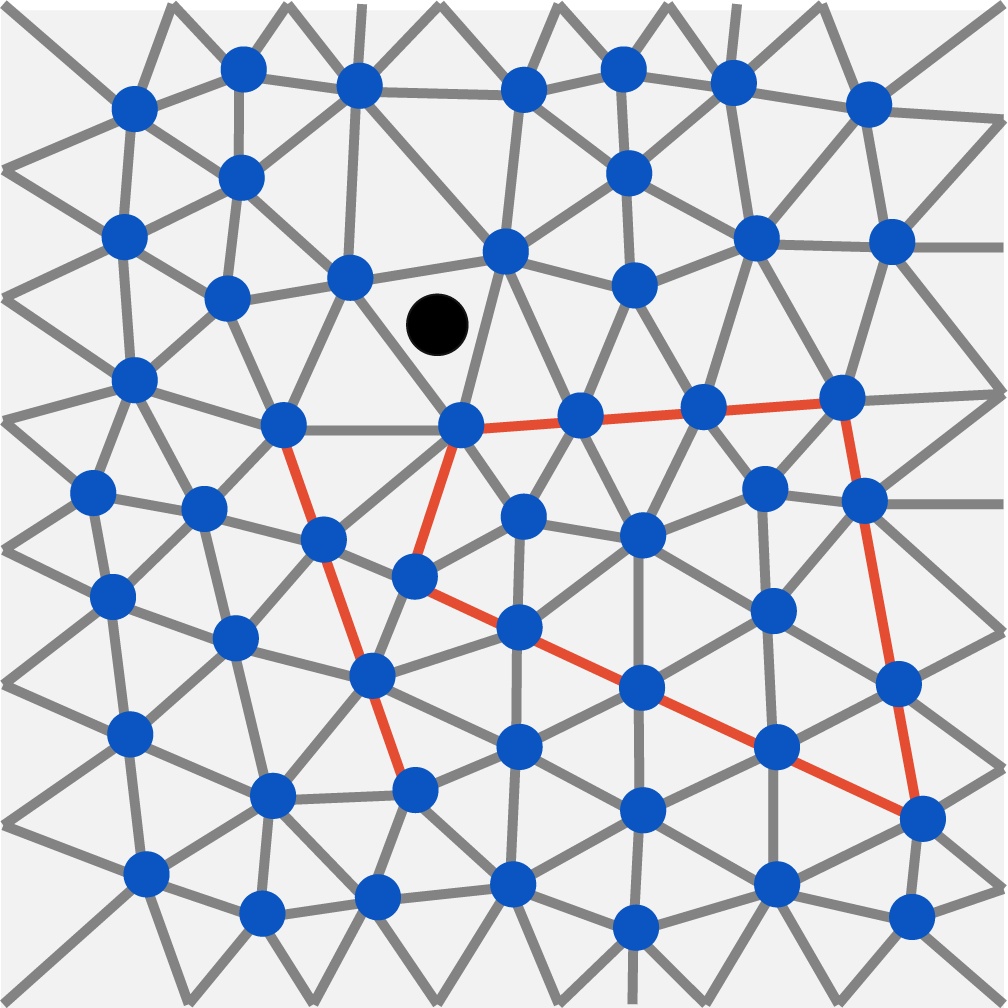 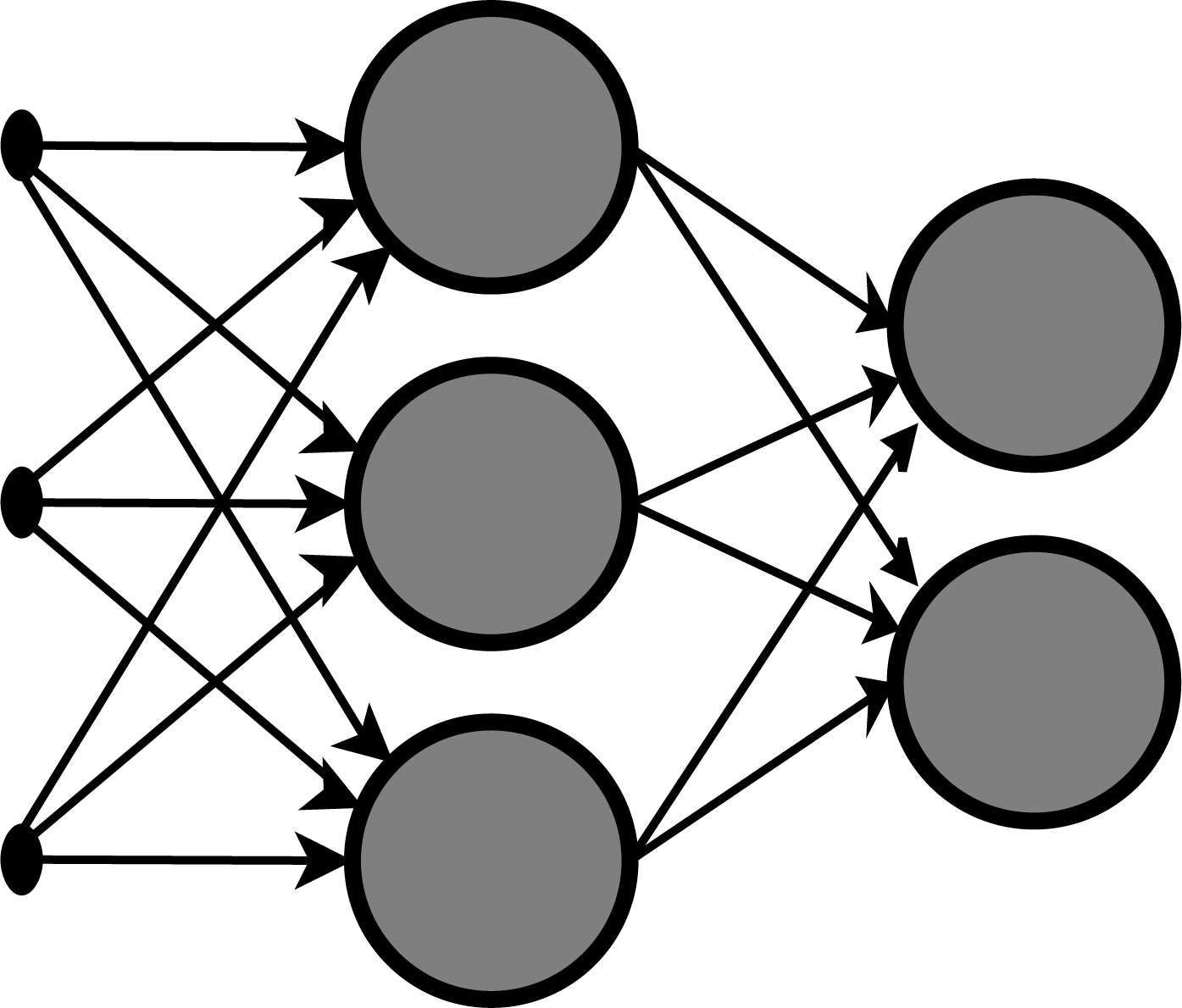 Color
Discontinuity-aware feature interpolation
[Speaker Notes: And this gives us our final color.

Because we used an interpolation scheme that is discontinuity-aware, the resulting feature field, and by extension, the predicted color is discontinuous.]
Discontinuity-aware feature interpolation
[Speaker Notes: Now, let’s get to the really exciting bit, let’s talk about how our discontinuity-aware feature interpolation works.]
Continuous vertex
[Speaker Notes: First, let’s start with a continuous vertex.
It’s connected to 5 edges, none of which are discontinuous.]
Continuous vertex
[Speaker Notes: For it, we simply store a single feature for this vertex]
Continuous vertex
[Speaker Notes: And for a given query point]
Continuous vertex
[Speaker Notes: We simply use this feature]
Discontinuous vertex
[Speaker Notes: But the story is a bit different for a discontinuous vertex, which is connected to one or more discontinuous edges.
Here, the vertex is connected to two discontinuous edges, shown in red.
Using a single feature for this vertex is insufficient to represent the different colors on the two sides of the discontinuity.]
Different features above and below each discontinuity
[Speaker Notes: To fix this, at the discontinuous vertex, we store a pair of features for each discontinuous edge it is connected to.

These features are stored above and below each of the discontinuities respectively.]
Evaluating vertex feature for a query point
[Speaker Notes: Let’s now see how we use the four features to retrieve the final vertex feature for a given query point.]
Closest clockwise feature
[Speaker Notes: First we find the closest feature moving along the clockwise direction]
Closest counter-clockwise feature
[Speaker Notes: Next, we find the closest feature by moving in the counter-clockwise direction.]
Vertex feature = radially interpolate closest features
[Speaker Notes: To get the final vertex feature for this query point, we radially interpolate the two closest features we just found.]
Closest features change on other side of discontinuity
[Speaker Notes: For a query point on the other side of the discontinuity]
Closest features change on other side of discontinuity
[Speaker Notes: We have a different nearest clockwise feature]
Closest features change on other side of discontinuity
[Speaker Notes: And a different nearest counter-clockwise feature]
Closest features change on other side of discontinuity
[Speaker Notes: Since we select a different set of features for query points on the two sides of the discontinuity, our vertex features are discontinuous as our query point moves across the red discontinuities.]
Putting it all together
[Speaker Notes: Let’s now put it all together to see the entire pipeline in action for a given query point.]
Query point
[Speaker Notes: We start with a query point]
Find triangle that contains query point
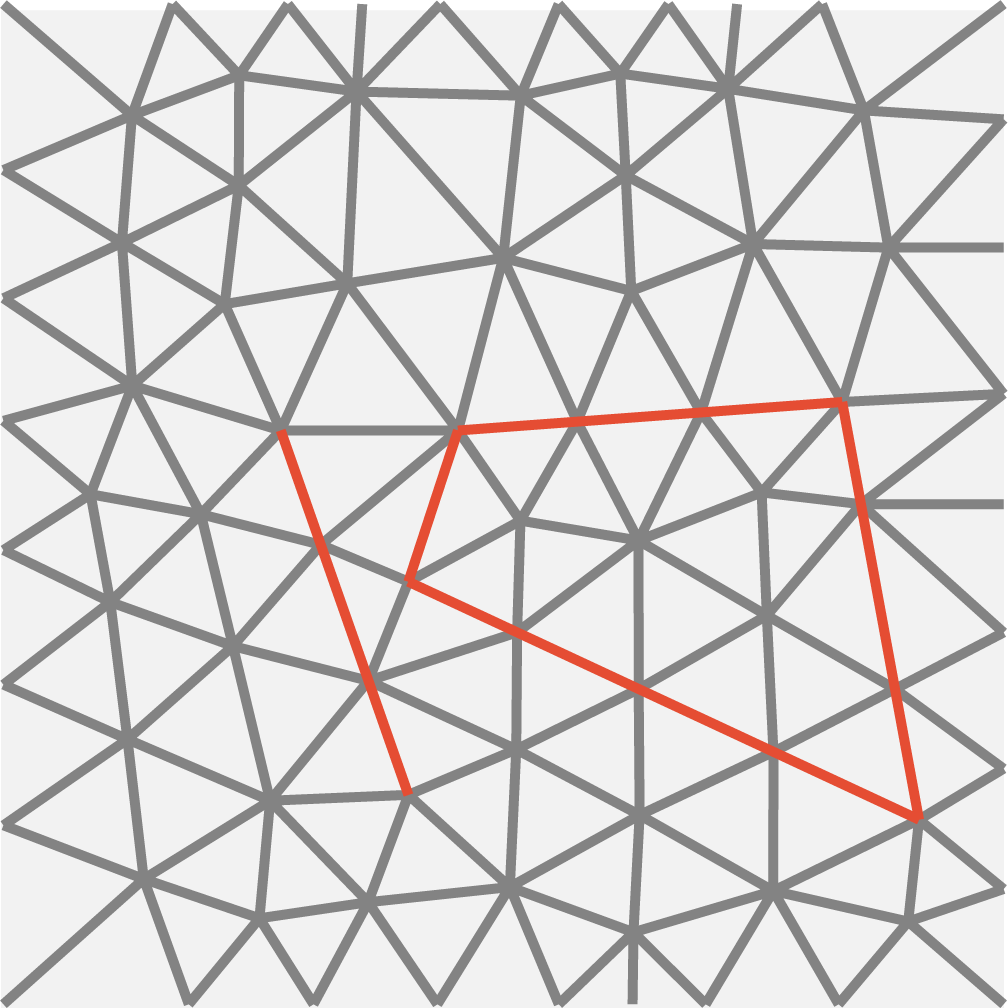 [Speaker Notes: Find the triangle it belongs to]
Zooming in to query point
[Speaker Notes: Here’s a close up view of the triangle]
Directly retrieve feature for continuous vertex
[Speaker Notes: First we retrieve the feature for the continuous vertex at the top]
Retrieve features for discontinuous vertices
[Speaker Notes: Next, we retrieve the four features for the discontinuous vertex at the bottom left.]
Find closest features
[Speaker Notes: We find the closest clockwise and counter-clockwise features]
Radially interpolate closest features
[Speaker Notes: And radially interpolate them to get our second vertex feature for the query point.]
Retrieve features for discontinuous vertices
[Speaker Notes: We do the same for the final vertex.]
Find closest features
[Speaker Notes: We find the closest features]
Radially interpolate nearest features
[Speaker Notes: Radially interpolate them]
Barycentrically interpolate three vertex features
[Speaker Notes: now have all three vertex features for this query point.]
Barycentrically interpolate three vertex features
[Speaker Notes: We barycentrically interpolate the three]
Decode interpolated features using MLP
Interpolated feature
[Speaker Notes: And we now have the final interpolated feature for the query point]
Decode interpolated features using MLP
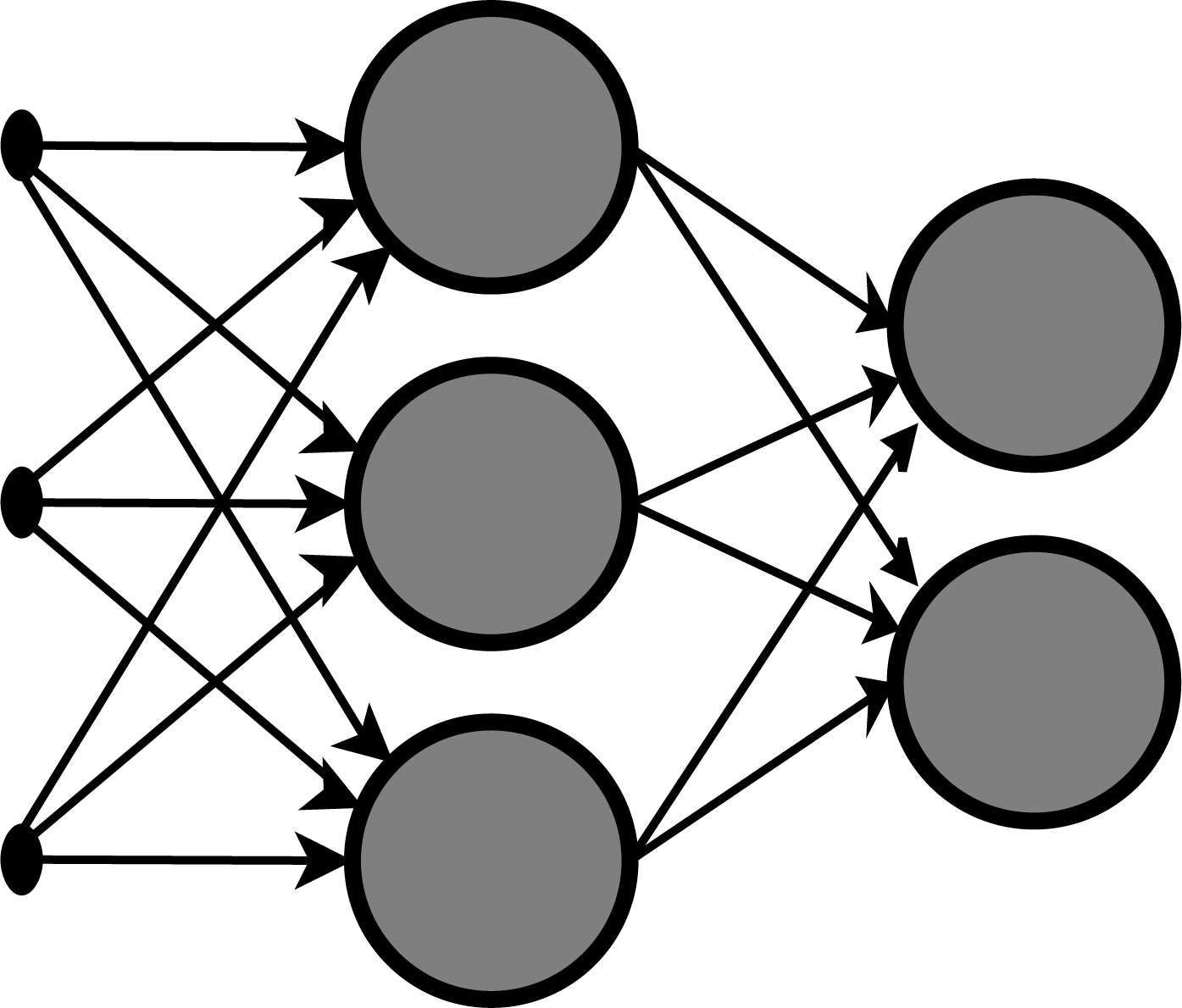 Interpolated feature
MLP
[Speaker Notes: We decode it using an MLP]
Decode interpolated features using MLP
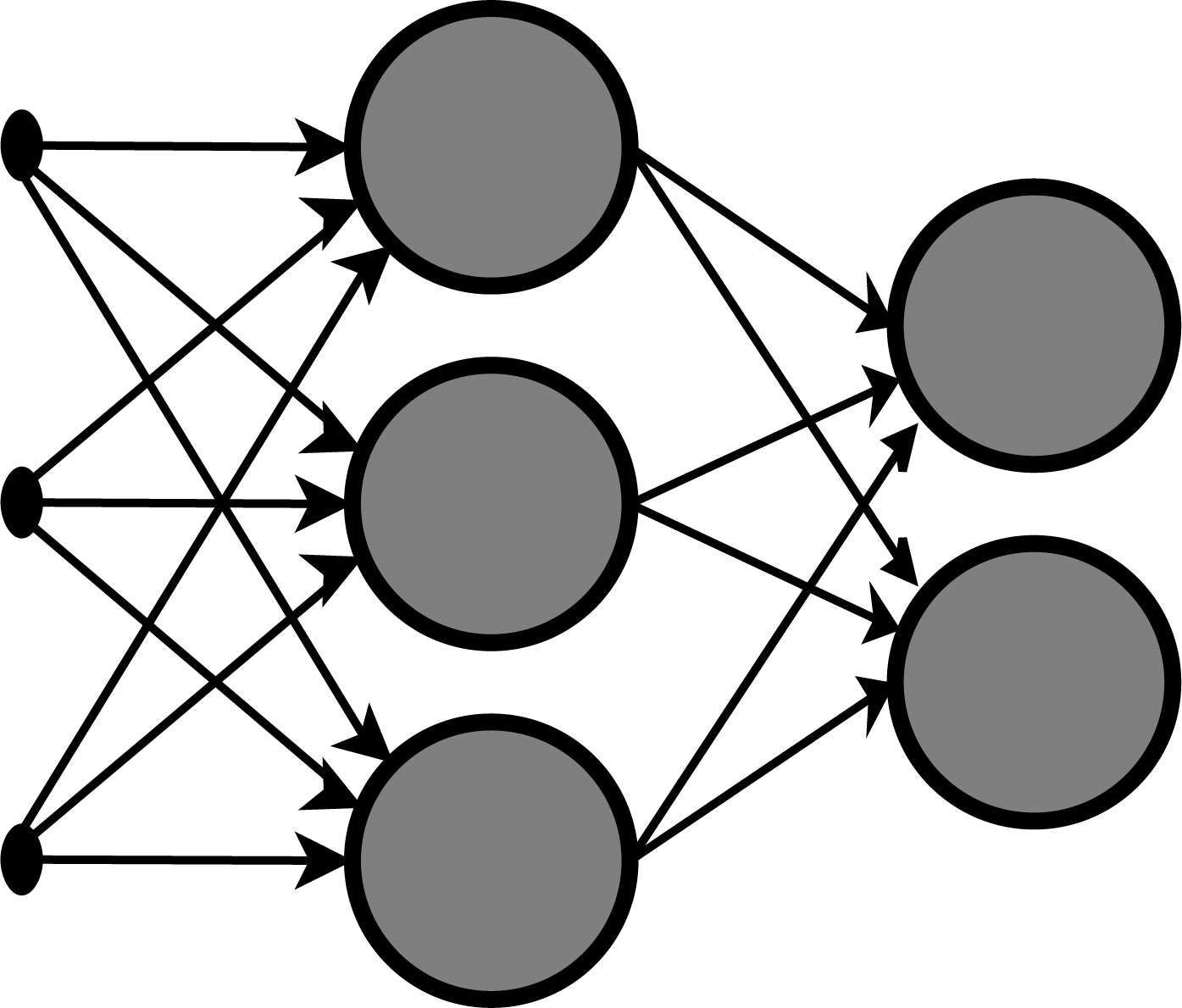 Color
Interpolated feature
MLP
[Speaker Notes: And this gives us our final color]
Recap
Feature field
Interpolated Feature
MLP
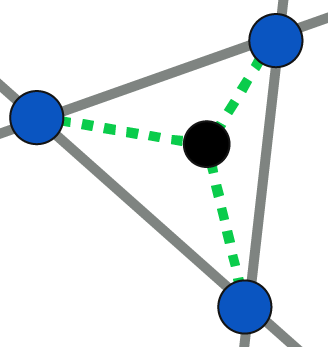 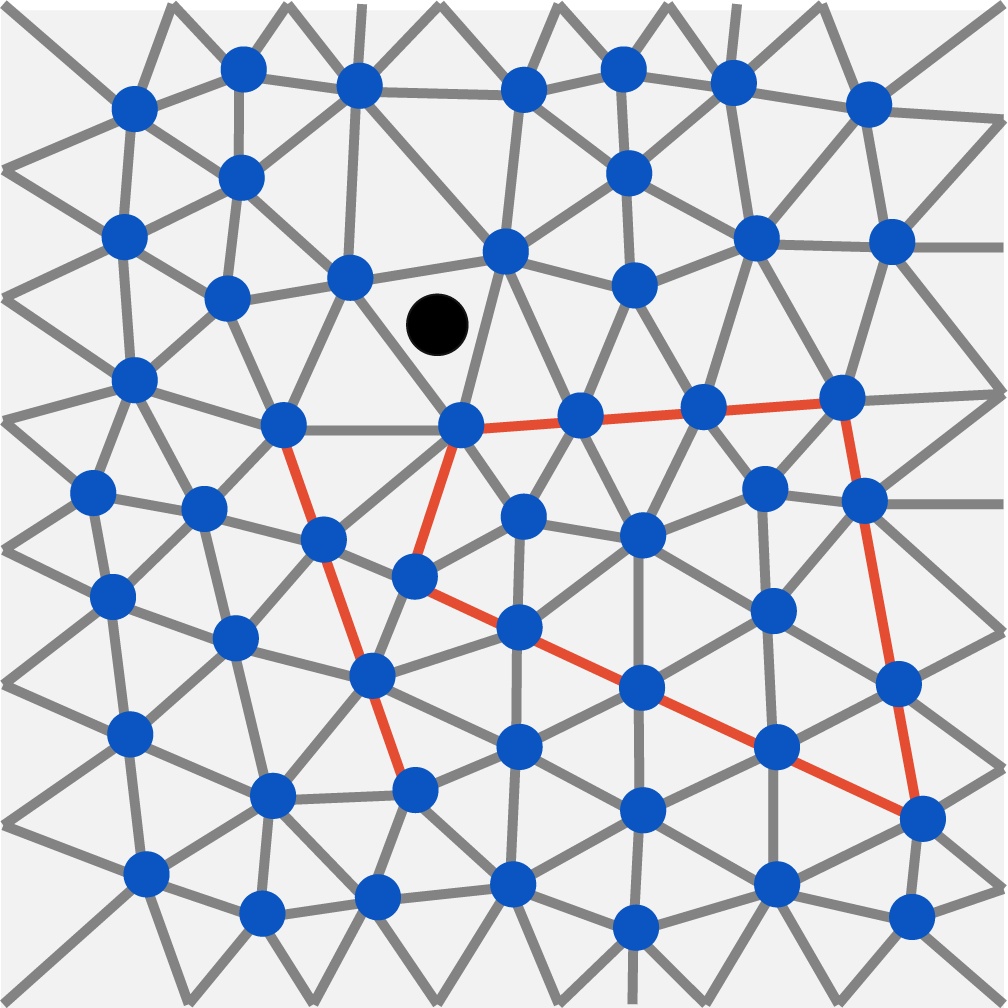 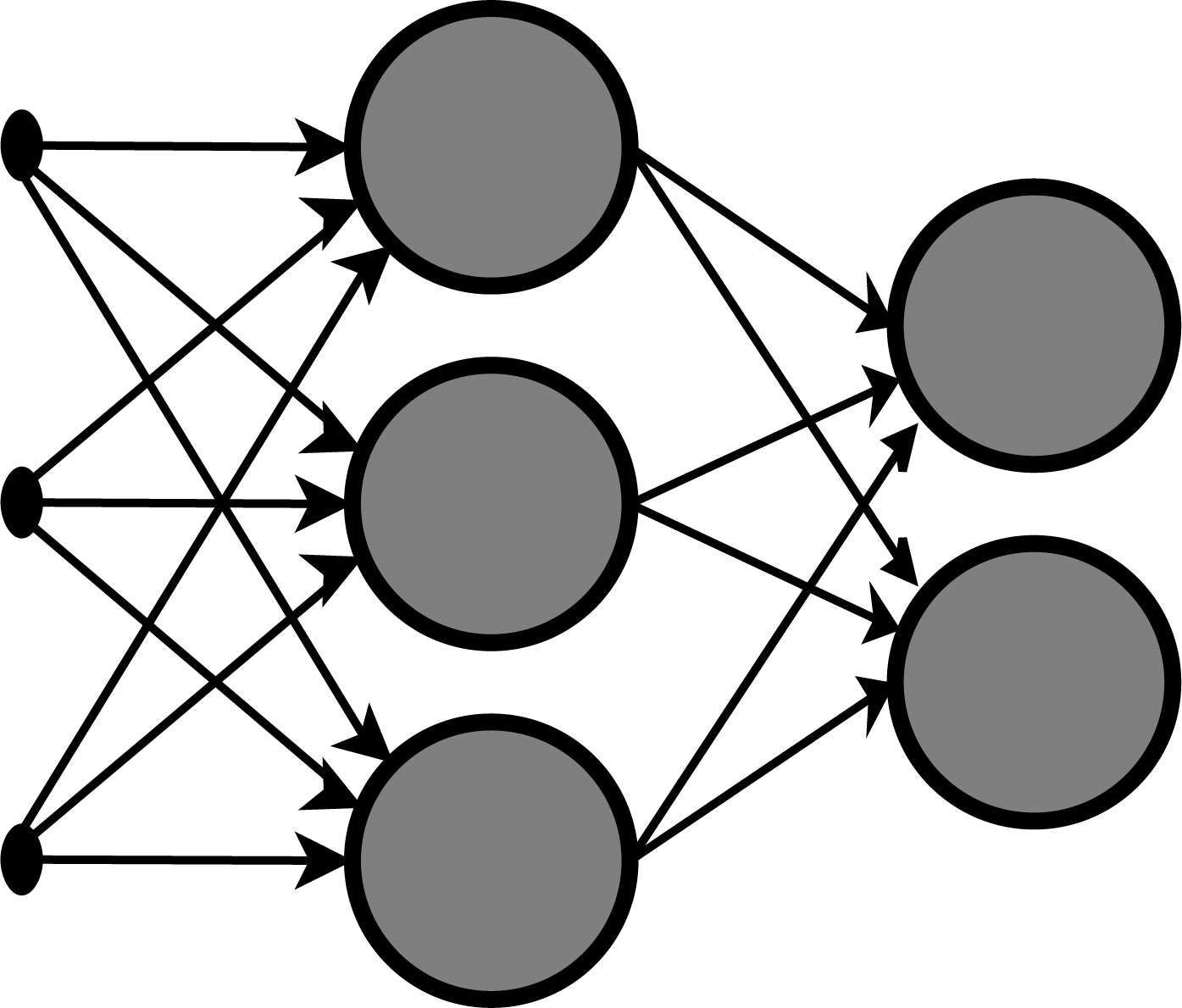 Color
Discontinuity-aware feature interpolation
[Speaker Notes: Just to recap, here’s what our overall pipeline looks like.

We have a feature field aligned with input discontinuity curves, we perform a discontinuity-aware feature interpolation and finally we decode the feature using an MLP.]
Performance
[Speaker Notes: Now let’s talk about performance]
60 FPS inference @1080p
60-120 FPS inference on our examples
Training is typically < 2 mins
All numbers are reported on an RTX 3090Ti
[Speaker Notes: Our method can do real time 60FPS inference at 1080p.

Training is quite fast too, typically under a couple of minutes.

We implement our pipeline in a combination of PyTorch and CUDA.]
Results
[Speaker Notes: Finally, let’s get to the part you were all waiting for, the results.]
Application: path-traced images
[Speaker Notes: Our first application is fitting path-traced images.]
Application: path-traced image
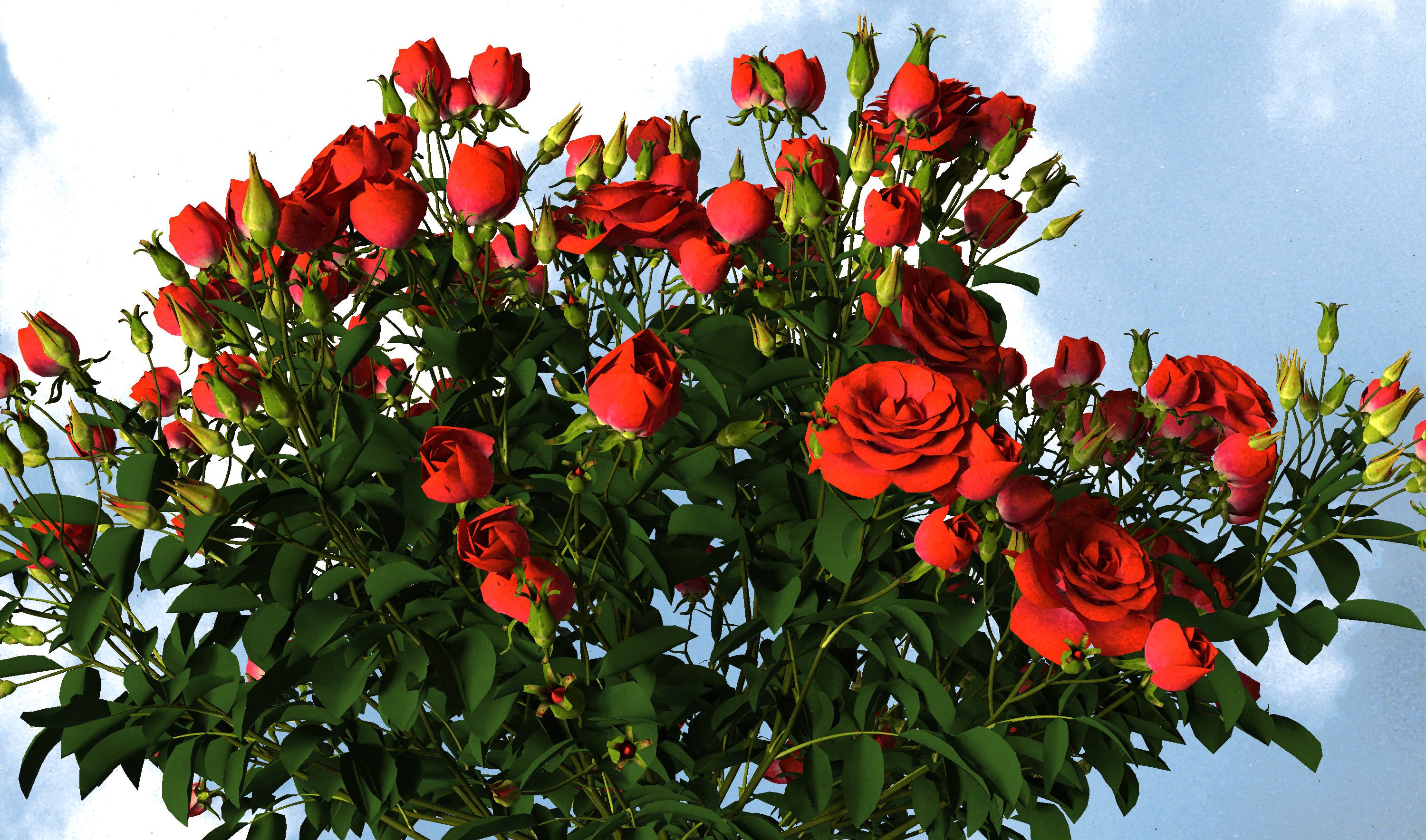 [Speaker Notes: To find the discontinuities in this image, we extract the object silhouette edges and the geometric normal discontinuities in a preprocessing pass.
We optimize our representation to fit the path-traced image.
Let’s see what the final result looks like.]
[Speaker Notes: Here, we’re going to see a zoom in sequence. The top left is the reference and the top right is ours. Competing methods are shown on the bottom row.

Zooming in, we can see that our method preserves sharp discontinuities at all zoom scales. Both ReLU fields and InstantNGP blur over the discontinuities.]
Application: path-traced image
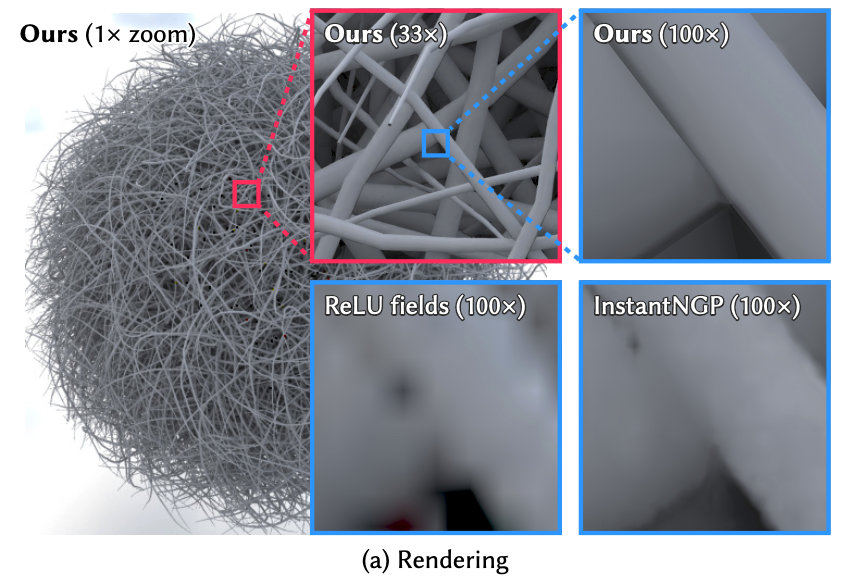 [Speaker Notes: To showcase the extreme geometric complexity our method can handle, let’s look at the classic example of this hairball scene.

Even at 100x zoom, our method preserves sharp discontinuities while competing methods blur over the discontinuities]
Application: diffusion curve images
[Speaker Notes: Our next application is fitting diffusion curve images]
We start with some curves
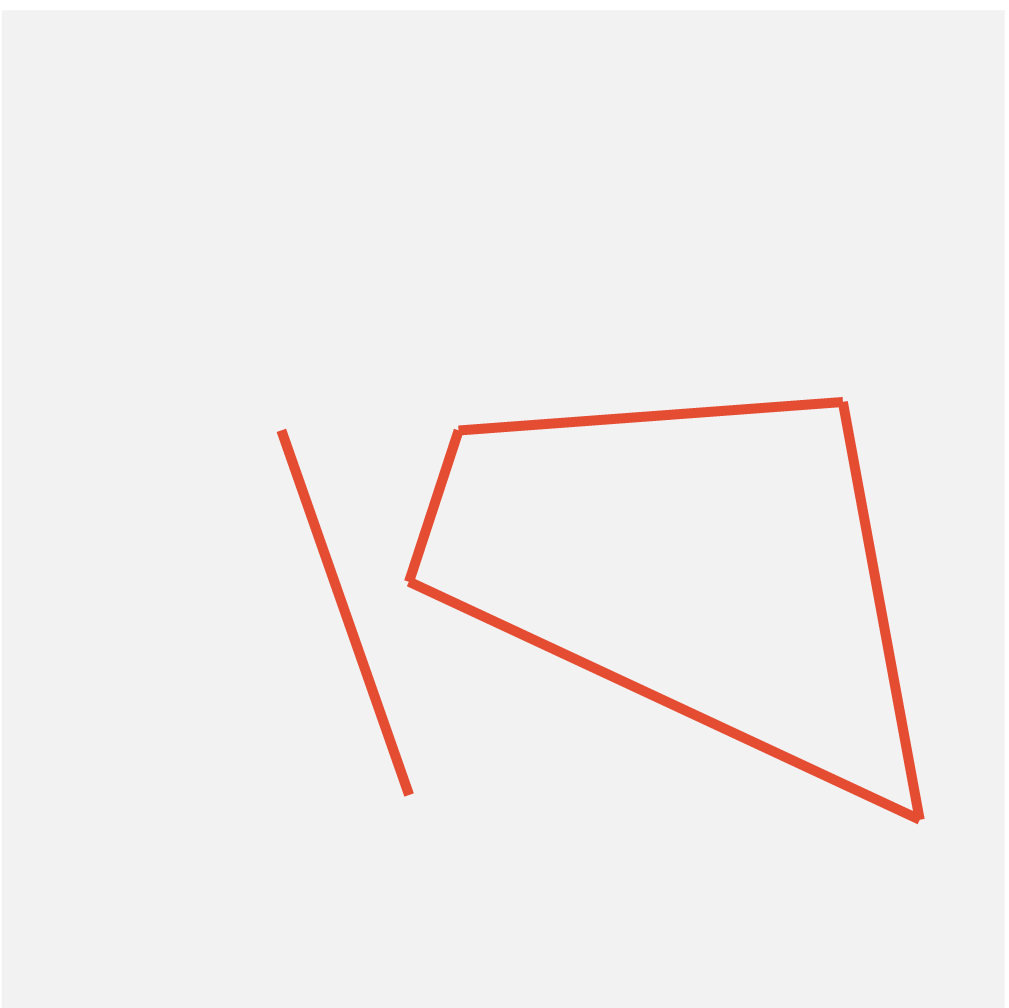 [Speaker Notes: These images are defined by a set of discontinuity curves]
Colors on both sides of curves
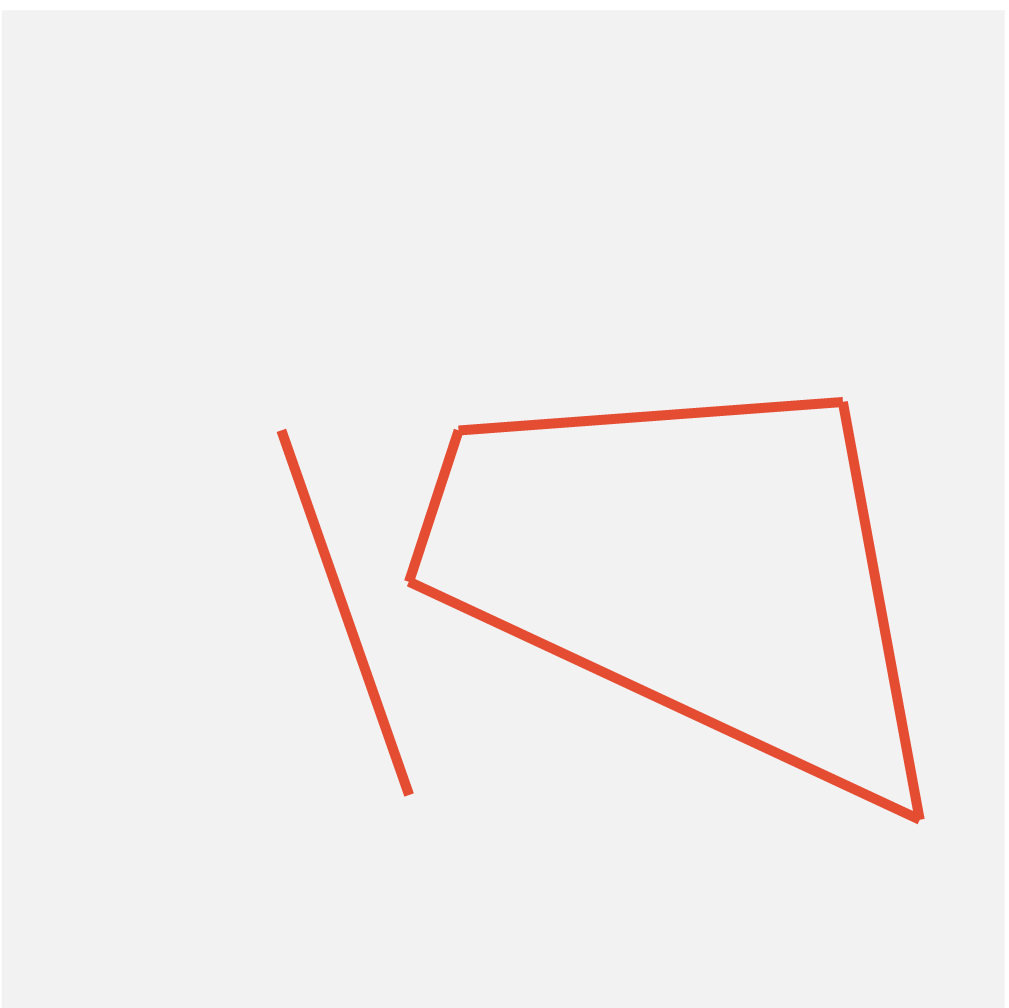 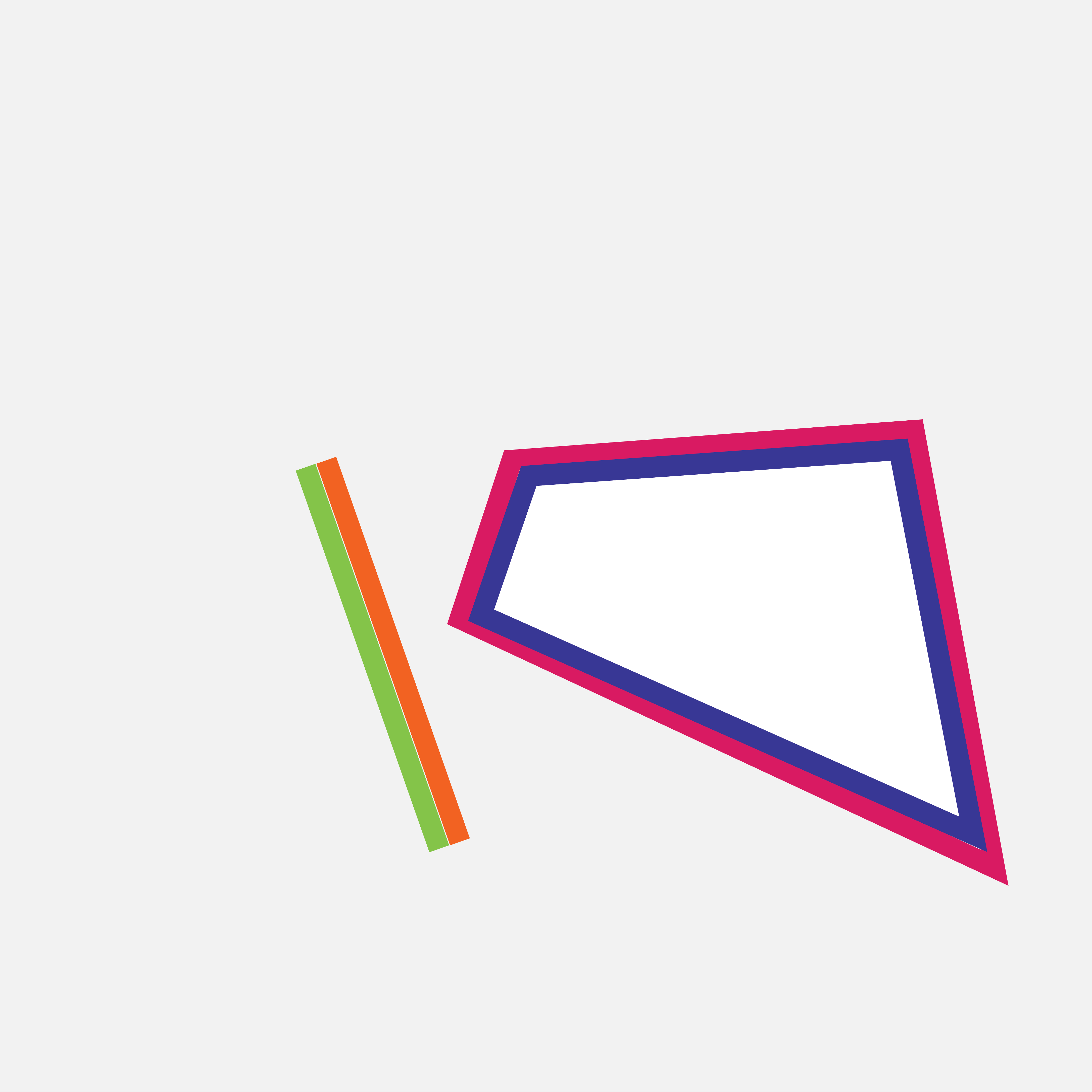 [Speaker Notes: And colors on either side of the discontinuities]
Diffuse colors from curves
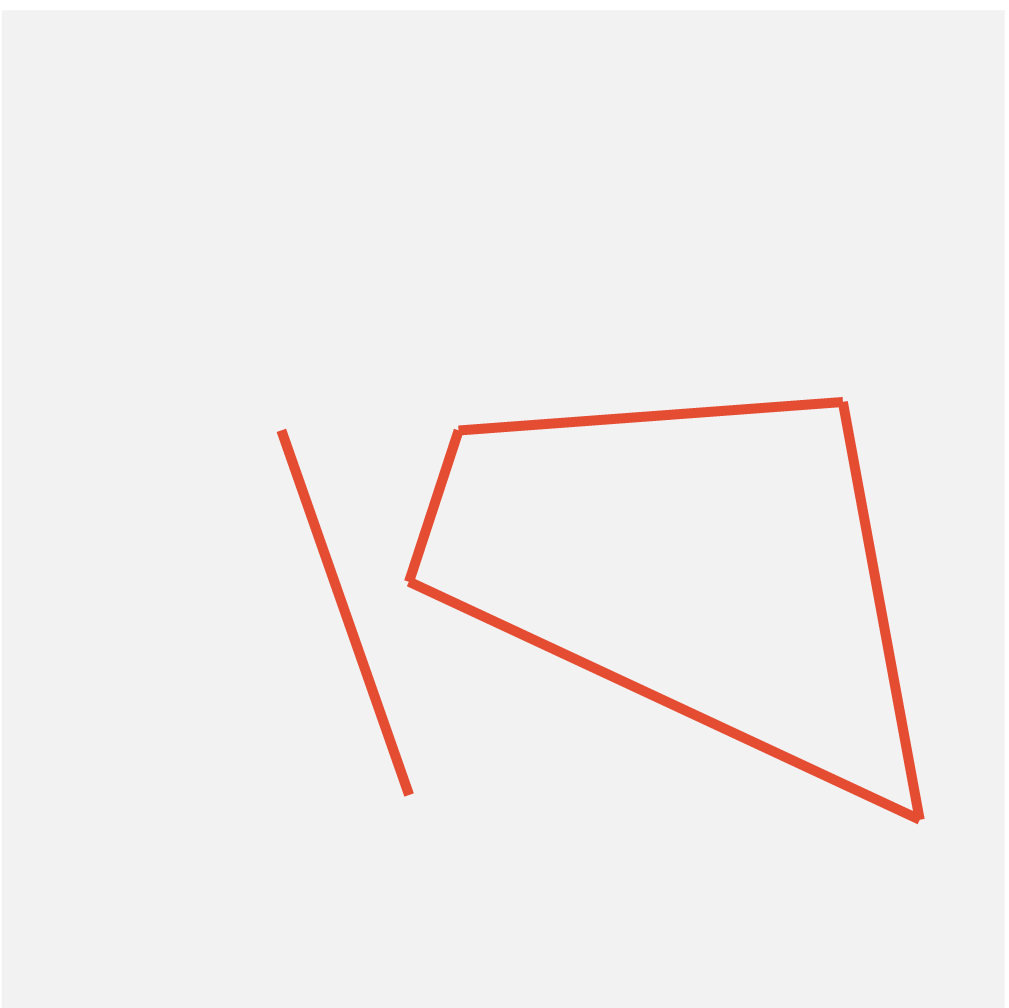 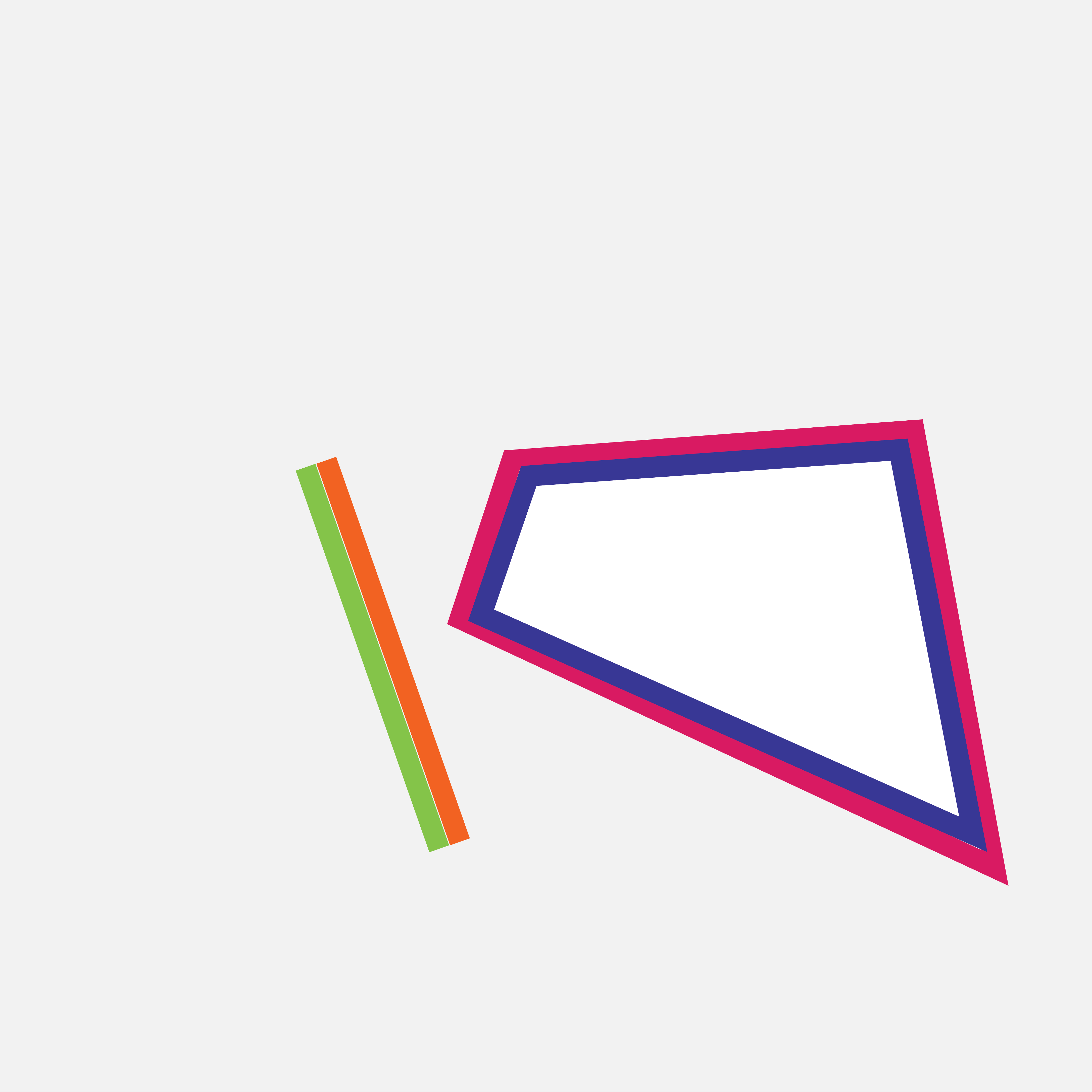 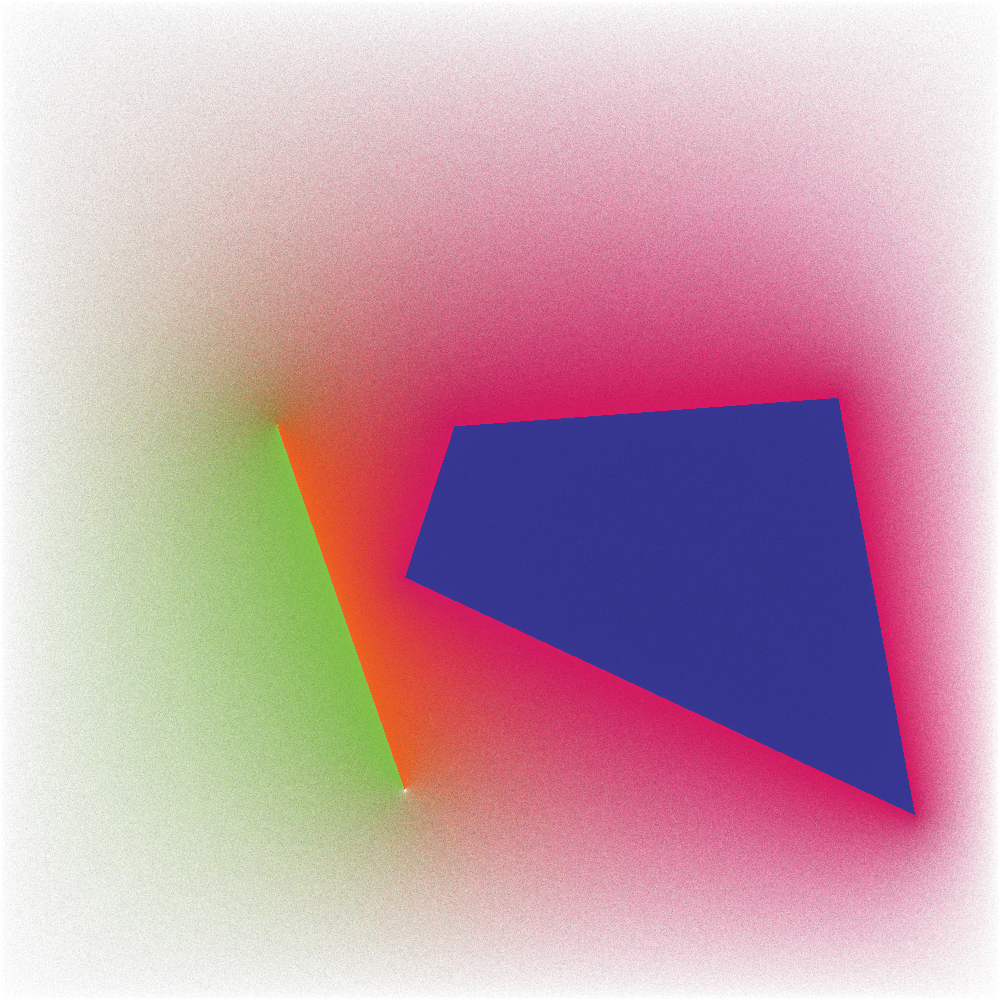 [Speaker Notes: By diffusing these colors outwards, we get the final diffusion curve image]
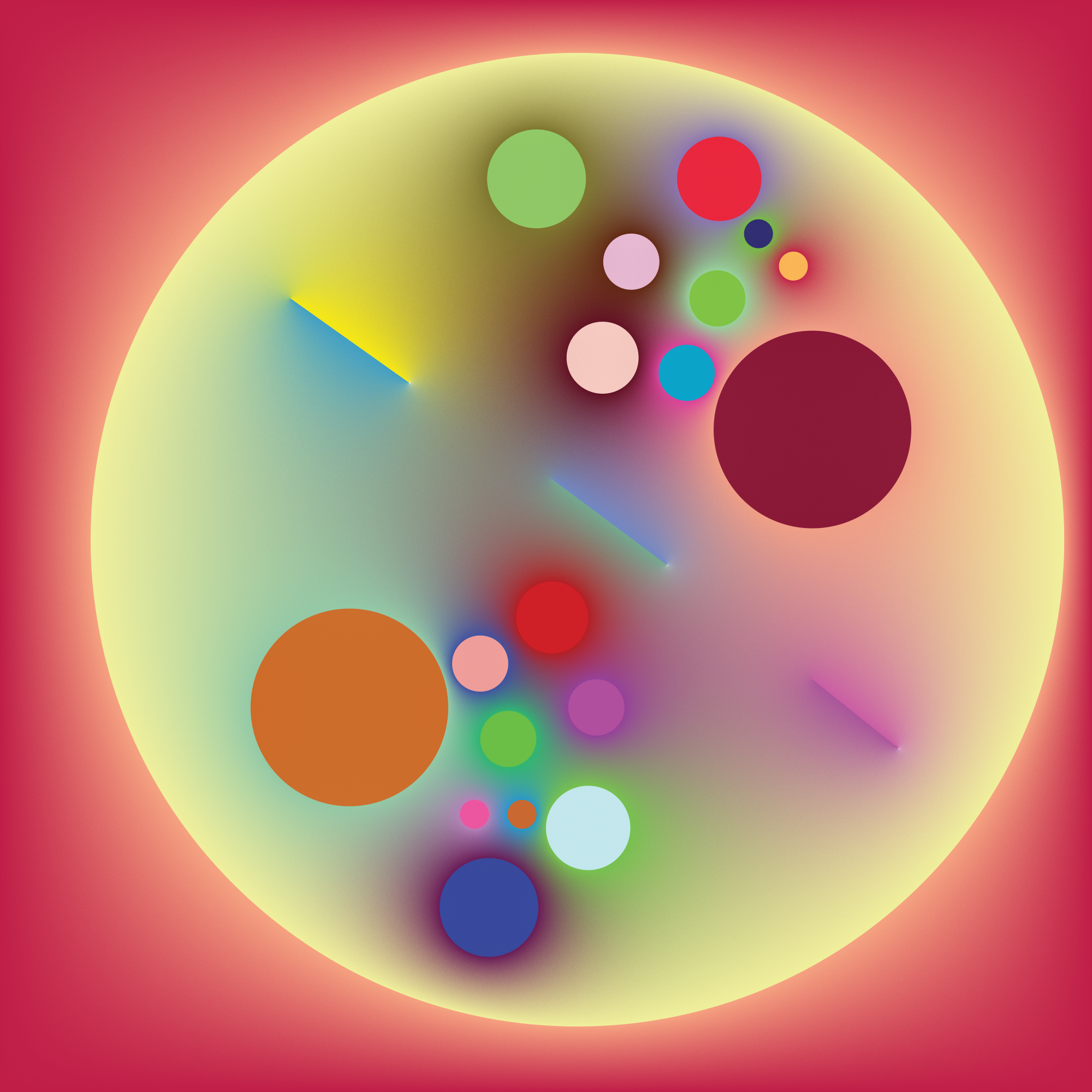 Diffusion curve image
[Speaker Notes: Here’s an example of a diffusion curve image]
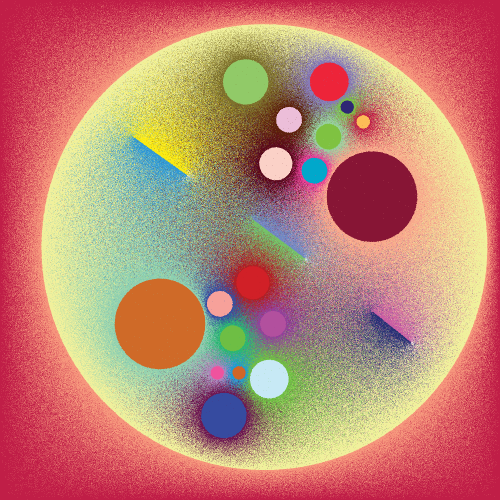 Monte Carlo estimate
Sawhney 20: Monte Carlo Geometry Processing
[Speaker Notes: This image can be estimated using Monte Carlo, which results in a noisy estimate.]
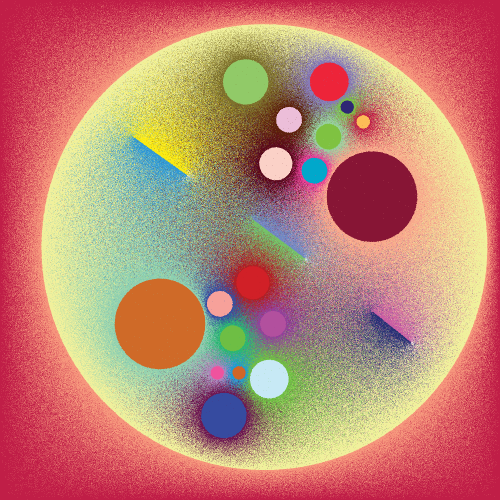 Monte Carlo data
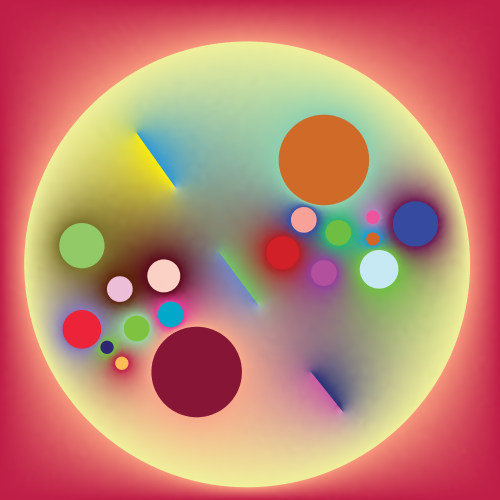 Sawhney 20: Monte Carlo Geometry Processing
Ours
[Speaker Notes: Our method can denoise this noisy data effectively.]
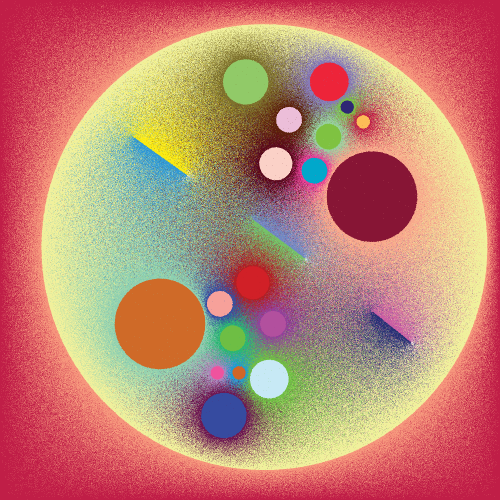 Monte Carlo data
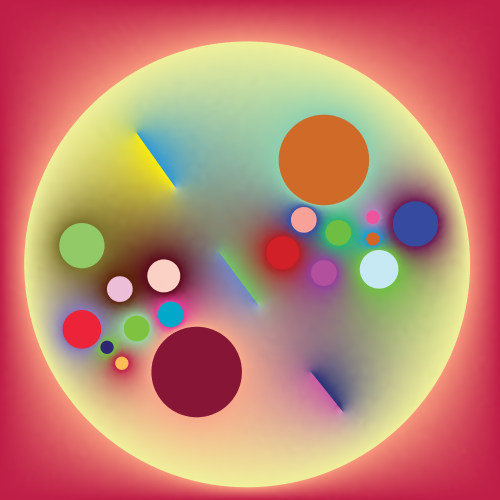 Sawhney 20: Monte Carlo Geometry Processing
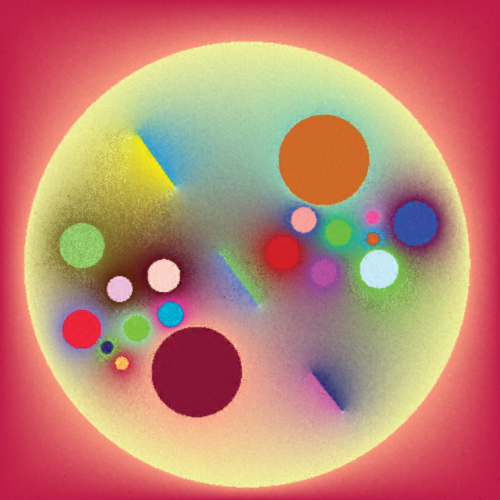 Ours
InstantNGP
Muller 22: Instant Neural Graphics Primitives with a Multiresolution Hash Encoding
[Speaker Notes: Competing methods overfit to the noise and blur discontinuities.]
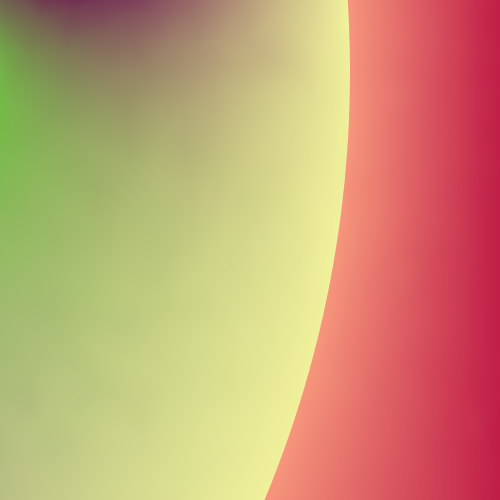 Our result: curved discontinuities
[Speaker Notes: Our method also supports curved discontinuities]
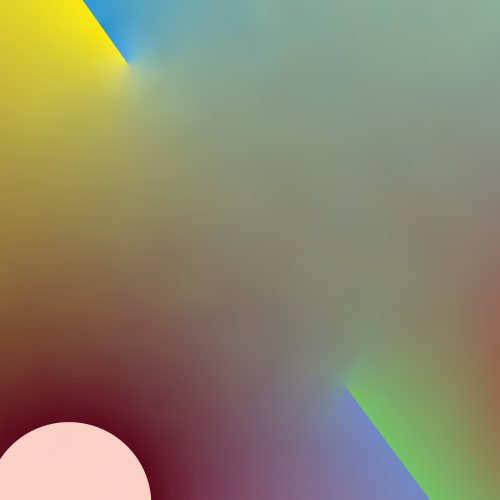 Our result: open edges
[Speaker Notes: And edges with open endpoints.]
Application: physics-informed diffusion curve
[Speaker Notes: For our next application, let’s look at a class of neural networks that directly solve partial differential equation instead of fitting a precomputed solution.

These are called physics informed neural networks and we use them to fit diffusion curves.]
Application: physics informed diffusion curves
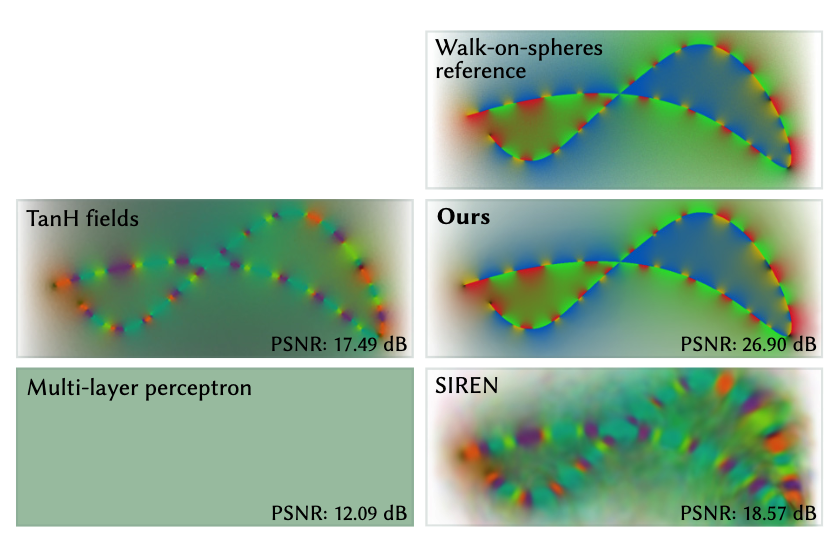 [Speaker Notes: Here’s the reference solution to the diffusion curve.]
Application: physics informed diffusion curves
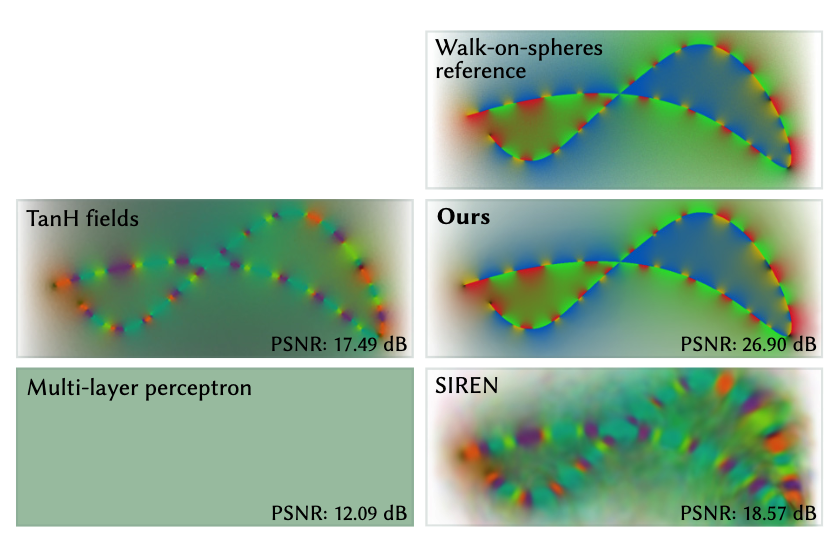 [Speaker Notes: Our method is able to produce a qualitatively similar looking solution.]
Application: physics informed diffusion curves
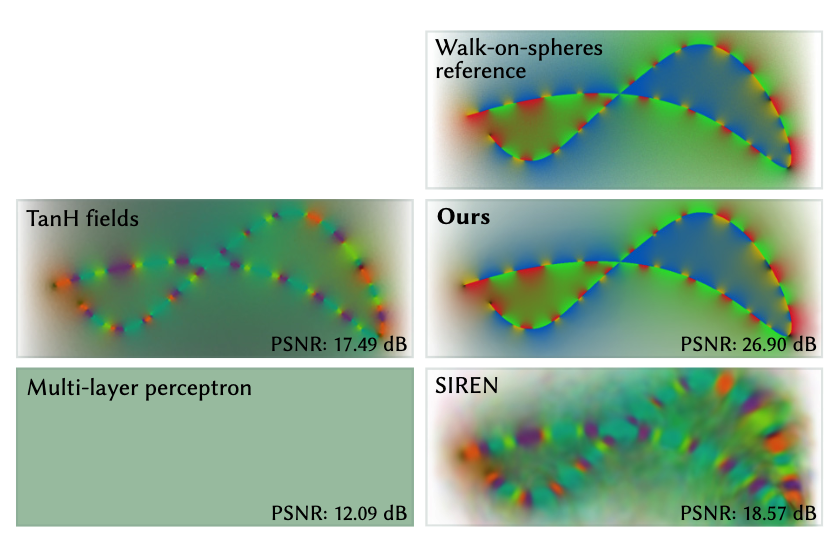 [Speaker Notes: All competing methods cannot handle the discontinuous color variation and blur across the discontinuity. In this case, this produces a solution that does not look similar to the reference.]
Application: store FEM solutions
[Speaker Notes: Our final application is fitting discontinuous solutions to partial differential equation produced by the finite element method.]
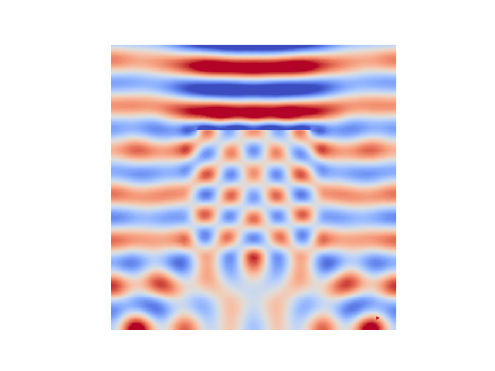 Application: store solution to Helmholtz equation
[Speaker Notes: We can fit the solution to the Helmholtz equation.]
Application: store solution to wave equation
[Speaker Notes: By adding a time coordinate to our neural field, we can also fit the wave equation.]
Limitations
We require discontinuity locations
Different data structure needed for high frequency continuous variation
[Speaker Notes: Our method isn’t without limitations.

To go beyond applications such as path-tracing, diffusion curve images, and others which have analytically known discontinuity locations, we need algorithms that can accurately detect discontinuities.

Our method doesn’t handle high frequency continuous variation out of the box, it will likely need to be paired with a different data structure to fix this issue.]
Converting an image to pixels requires choosing a resolution and throwing away information beyond that resolution… When you really think about it, representing an image as pixels is really a bad compression technique… we need better image atoms…
Jim Blinn’s Corner Notation Notation Notation
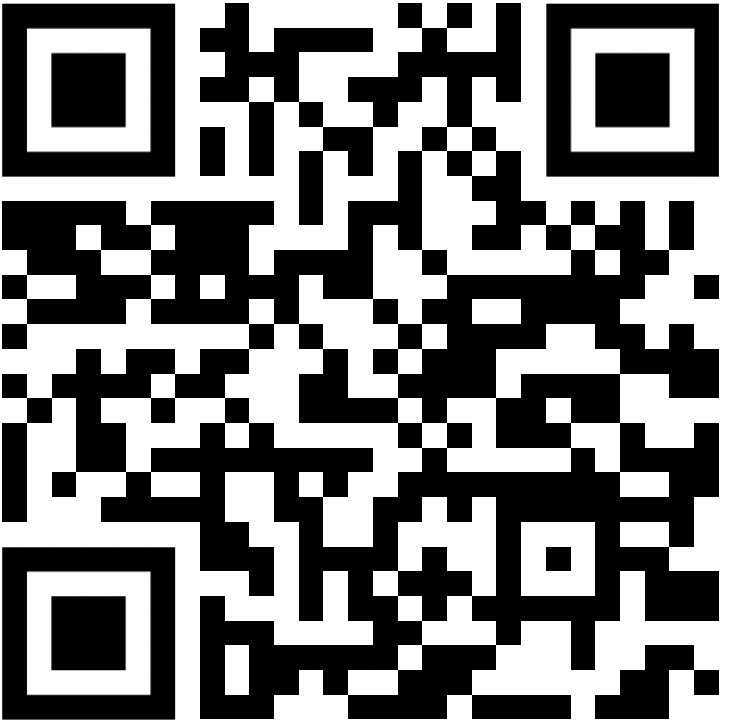 yashbelhe.github.io
Code available!
[Speaker Notes: Finally, I’d like to close with a quote from Jim Blinn.

Read quote.

We hope that the method you’ve just seen is just the first of many techniques to better represent images, and that hopefully pixel based images as a storage format, can finally go away.

Our code is available online at the QR code below.]